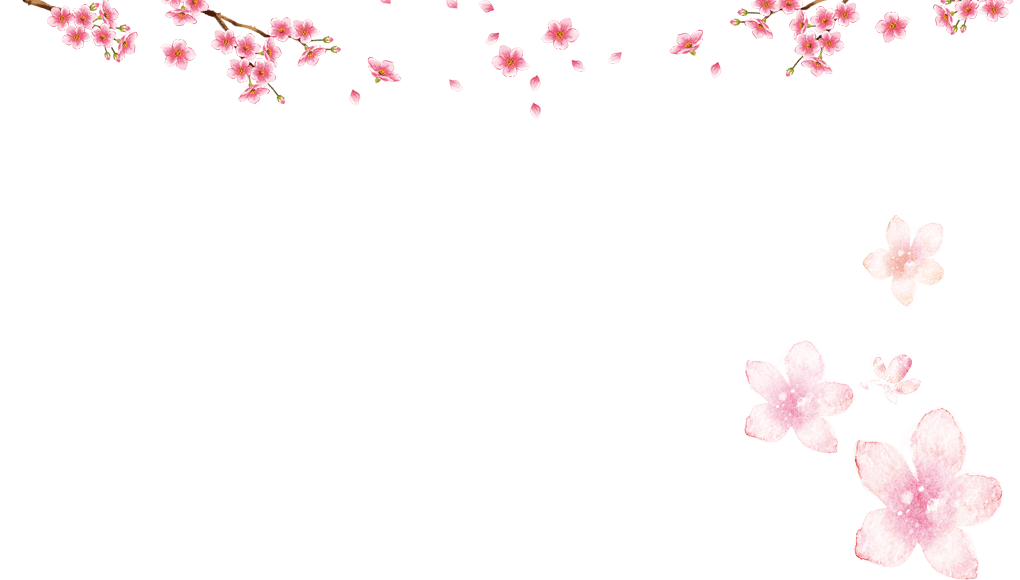 TỔNG KẾT VỀ NGỮ PHÁP
Trang 130 – 133
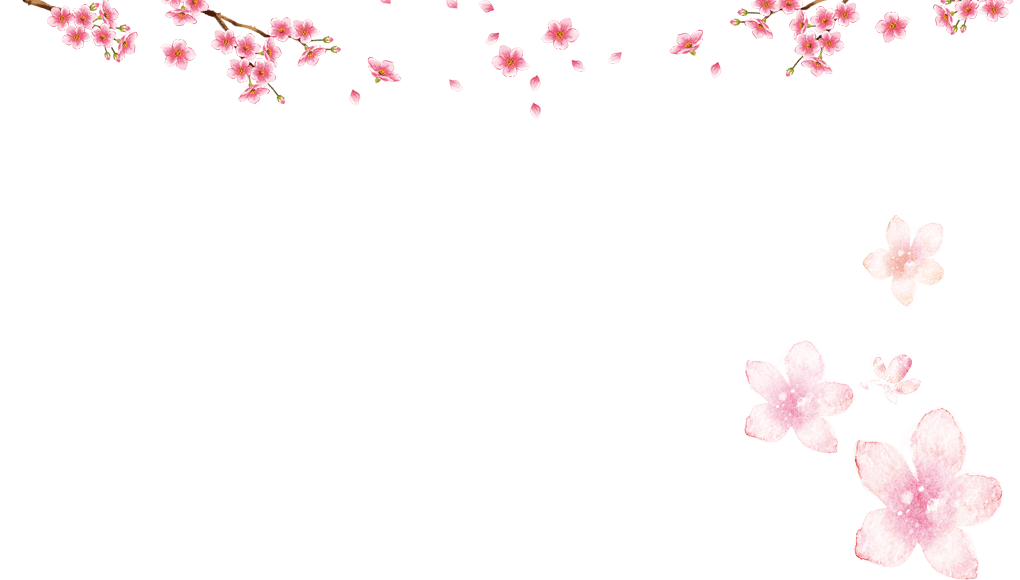 Từ loại: danh từ, động từ, tính từ.
Cụm từ: cụm danh từ, cụm động từ, cụm tính từ.
Thành phần câu (tiếp theo, trang 145)
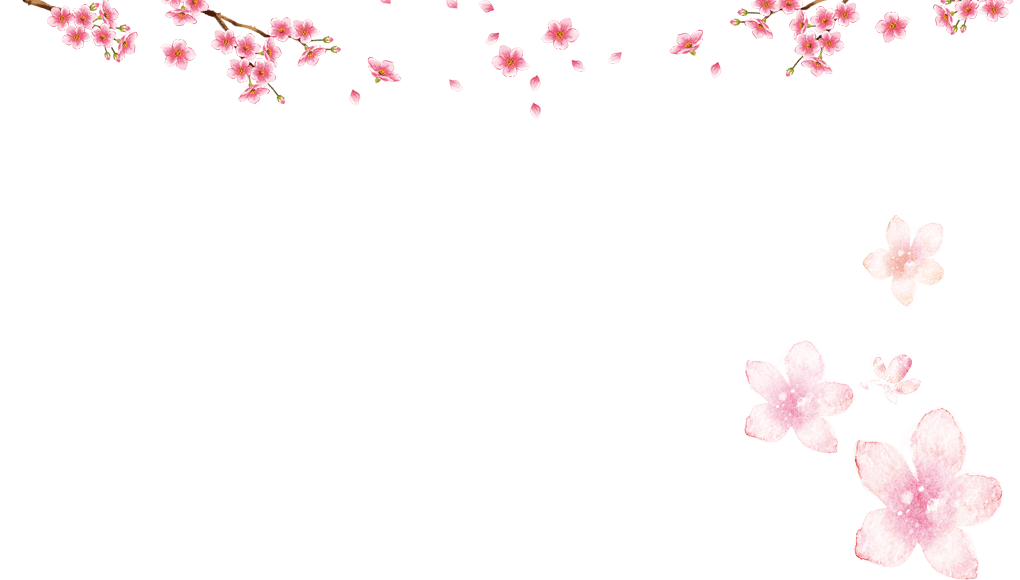 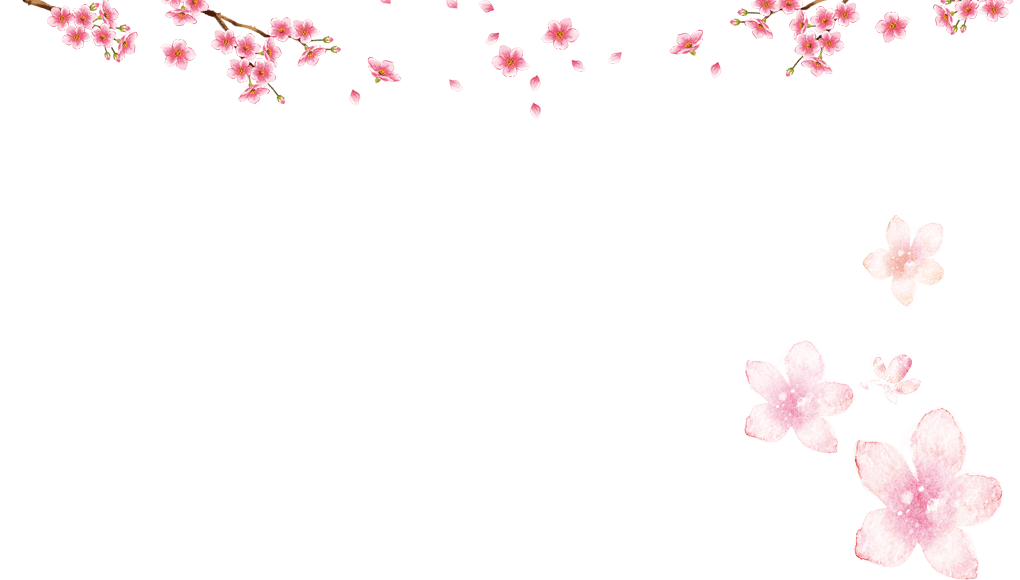 A. Từ loại:
1. Danh từ: Là những từ chỉ người, sự vật, hiện tượng, khái niệm; kết hợp các từ đứng trước hoặc sau để tạo thành cụm danh từ; làm chủ ngữ trong câu; làm vị ngữ trong câu (khi danh từ kết hợp với từ “là”)
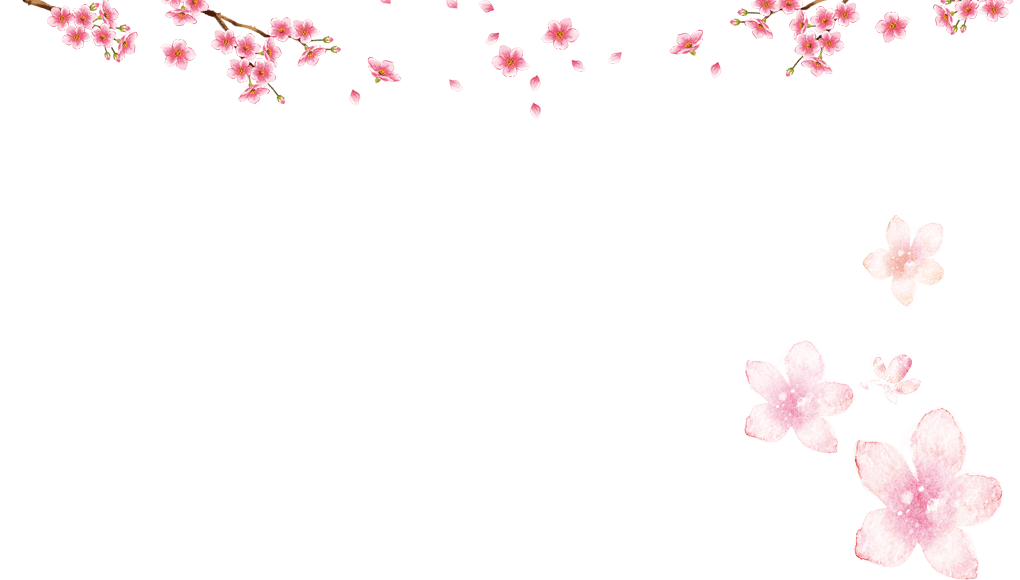 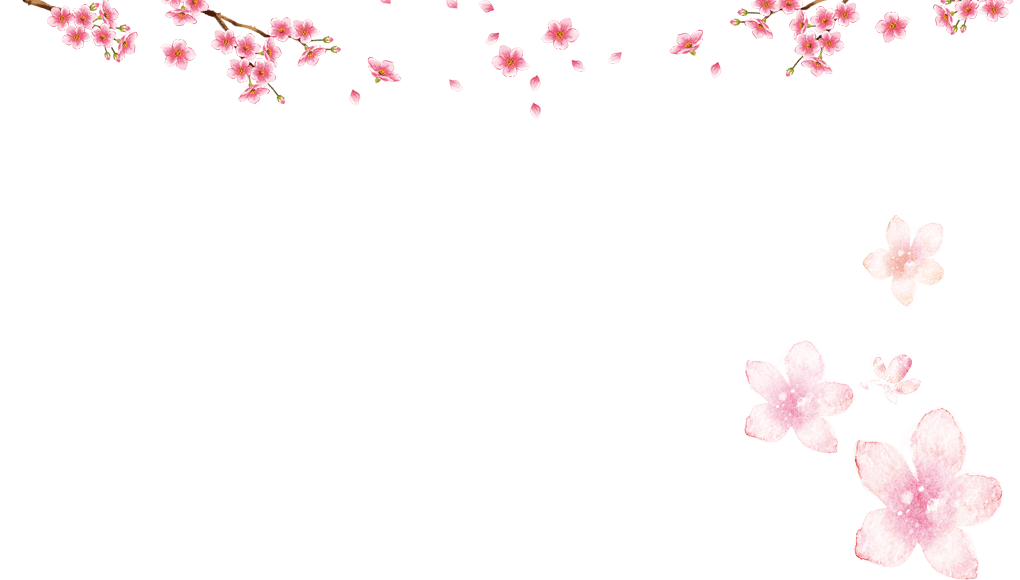 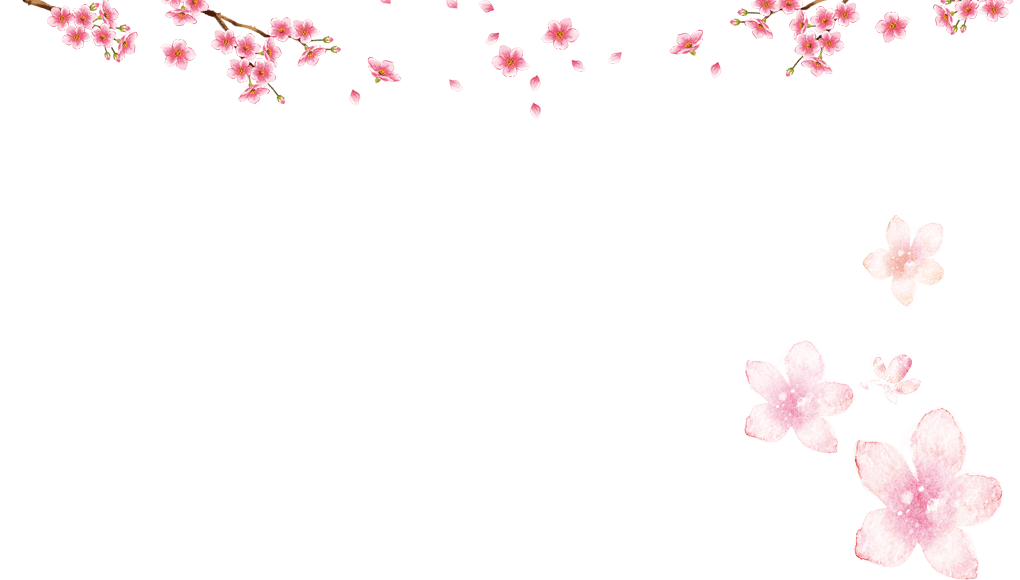 2. Động từ: Là những từ chỉ hành động, trạng thái của sự vật, kết hợp các từ đã, sẽ, đang, hãy,… để làm phụ ngữ trong cụm động từ; làm vị ngữ trong câu; làm chủ ngữ khi mất khả năng kết hợp các từ đã, sẽ, đang, hãy,… trong câu. 
(Học tập // là nhiệm vụ của học sinh.)
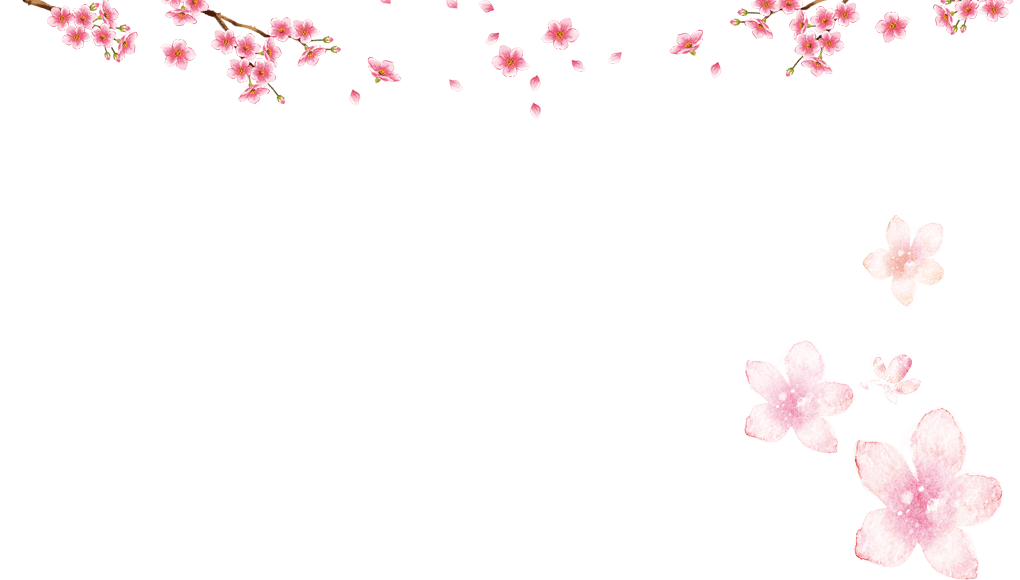 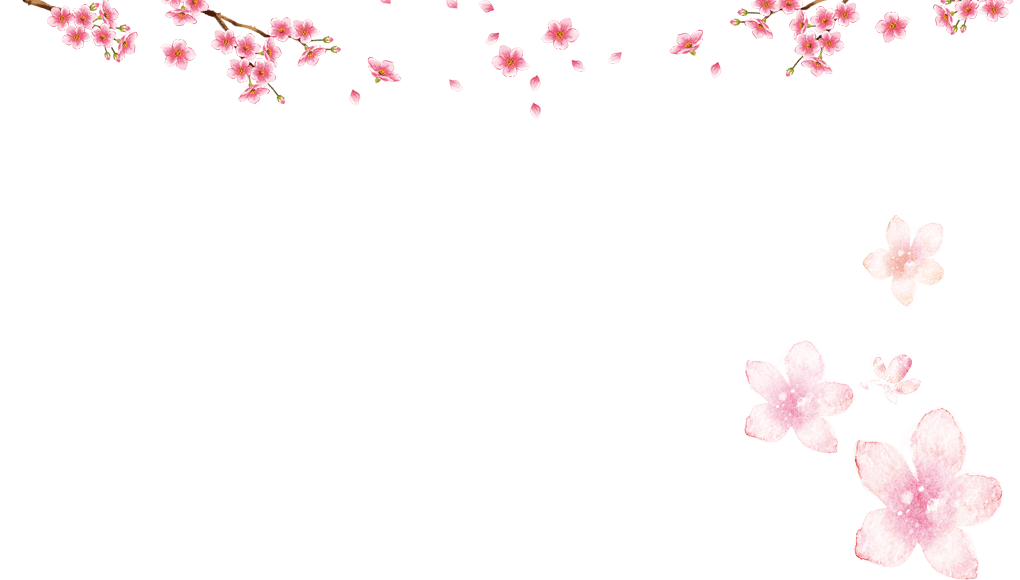 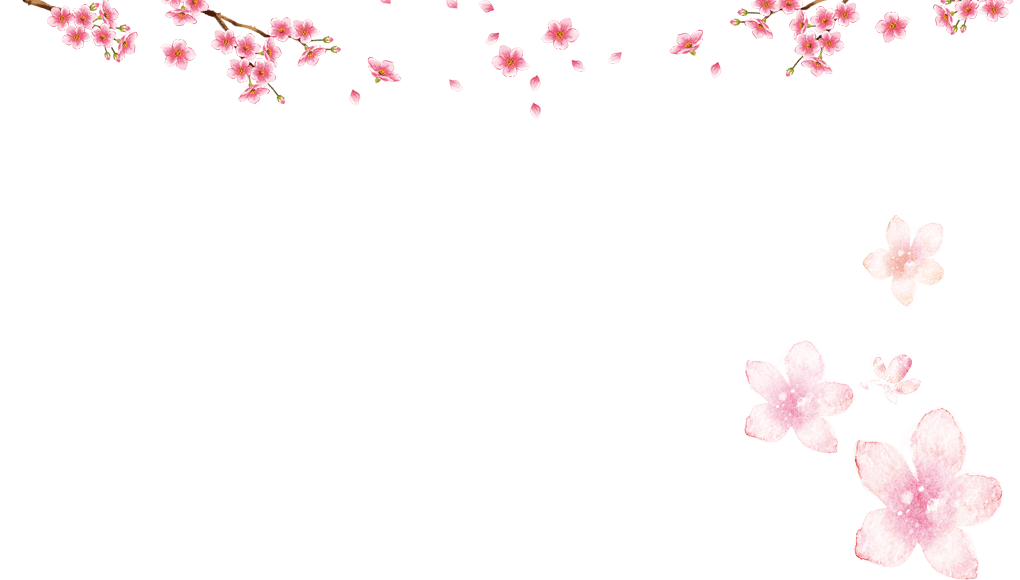 3. Tính từ: Là từ chỉ đặc điểm tính chất của sự vật, hoạt động, trạng thái.
+ Có thể kết hợp với những từ: đã, sẽ, đang, cũng, vẫn để tạo thành cụm tính từ.
+ Khả năng kết hợp với hãy, đứng, chớ rất hạn chế.
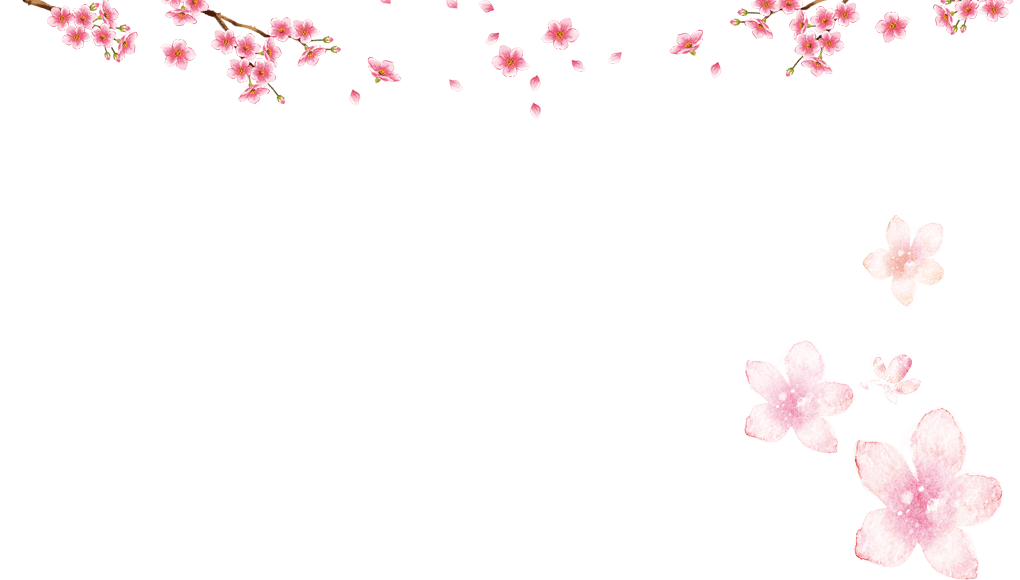 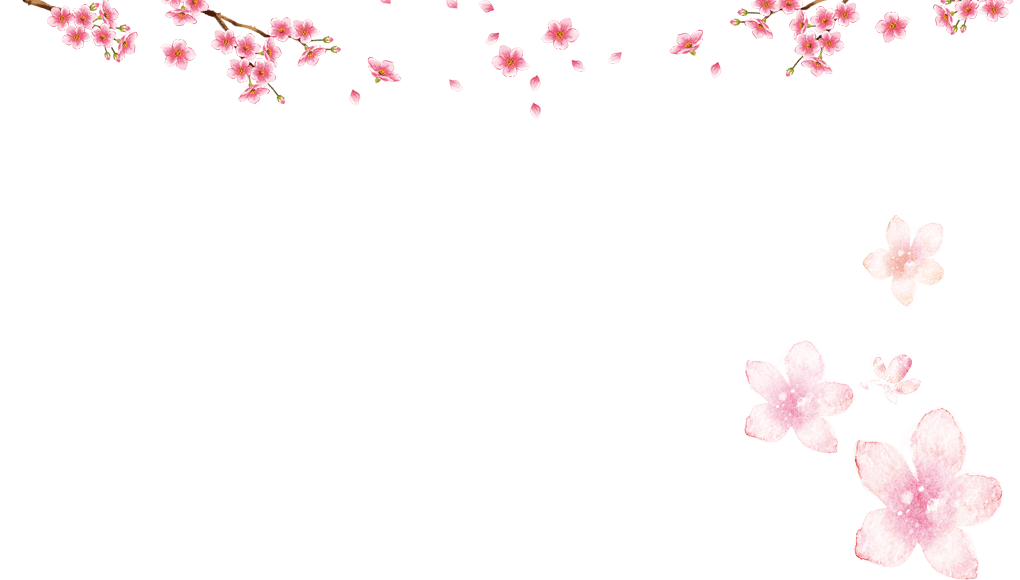 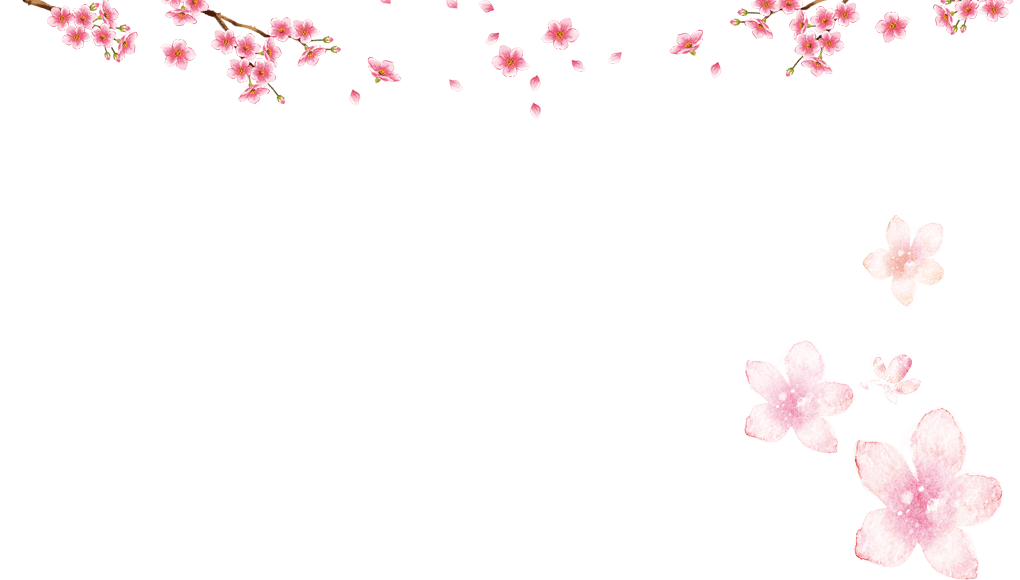 4. Số từ: Là những từ chỉ số lượng và số thứ tự. 
5. Đại từ: Đại từ là các từ ngữ được dùng để xưng hô hay dùng để thay thế các danh từ, động từ, tính từ hoặc cụm danh từ, cụm động từ, cụm tính từ trong câu, với mục đích tránh lặp lại các từ ngữ nhiều lần.
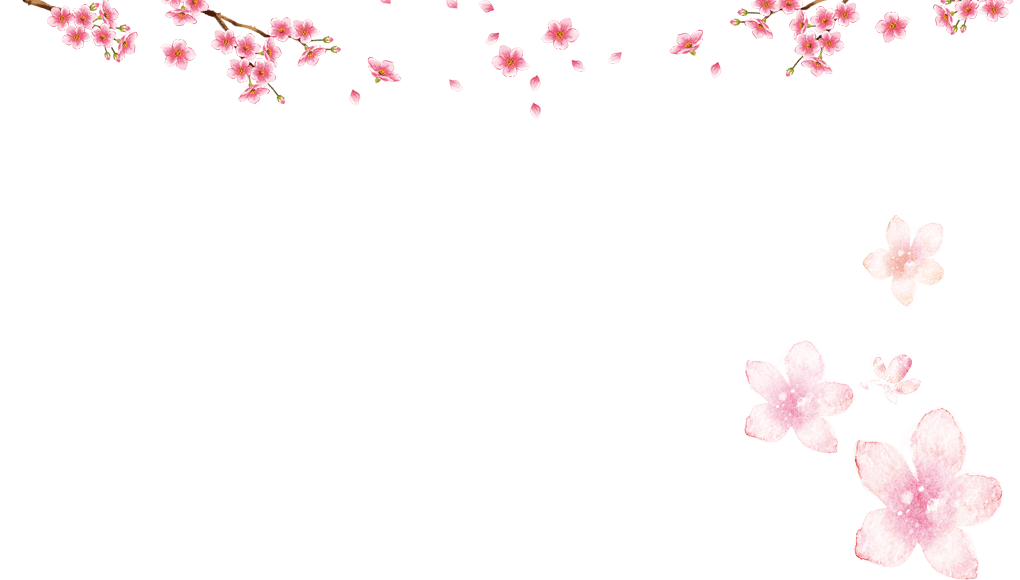 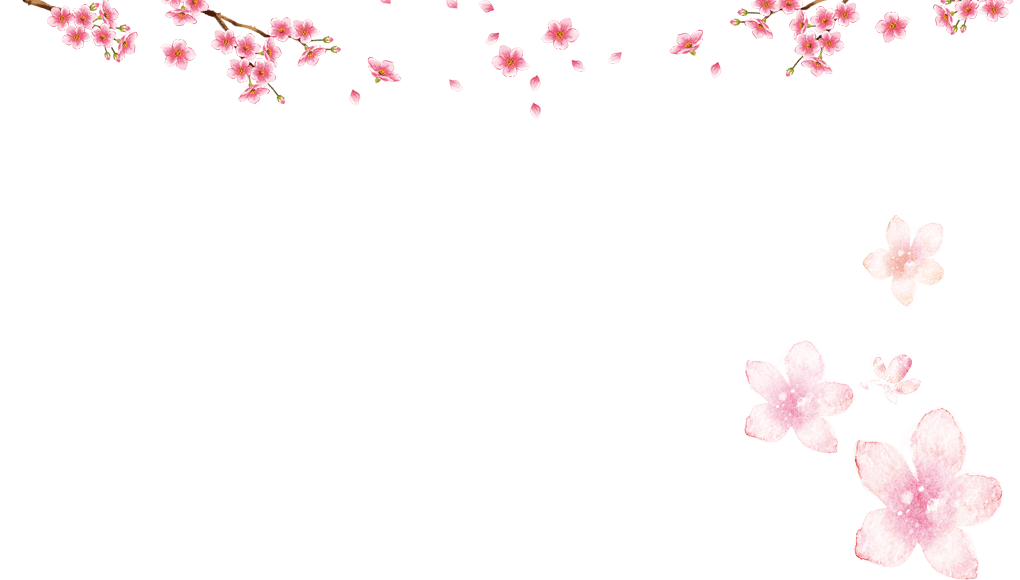 6. Lượng từ: Là những từ chỉ lượng ít hay nhiều của sự vật. 
7. Chỉ từ: Là những từ dùng để trỏ vào sự vật nhằm xác định vị trí của sự vật trong không gian hoặc thời gian.
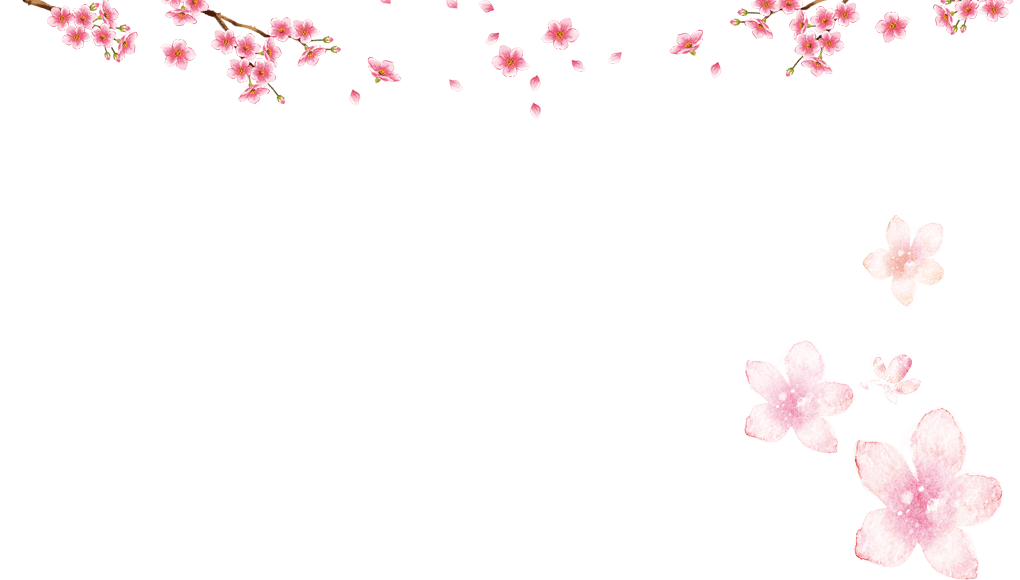 8. Phó từ: Là những từ ngữ thường đi kèm với các danh từ, động từ, tính từ với mục đích bổ sung nghĩa cho các danh từ, động từ và tính từ đó.
9. Quan hệ từ: Là những từ dùng để biểu thị ý nghĩa quan hệ như sở hữu, so sánh, nhân quả… giữa các bộ phận của câu hay giữa câu với câu trong đoạn văn.
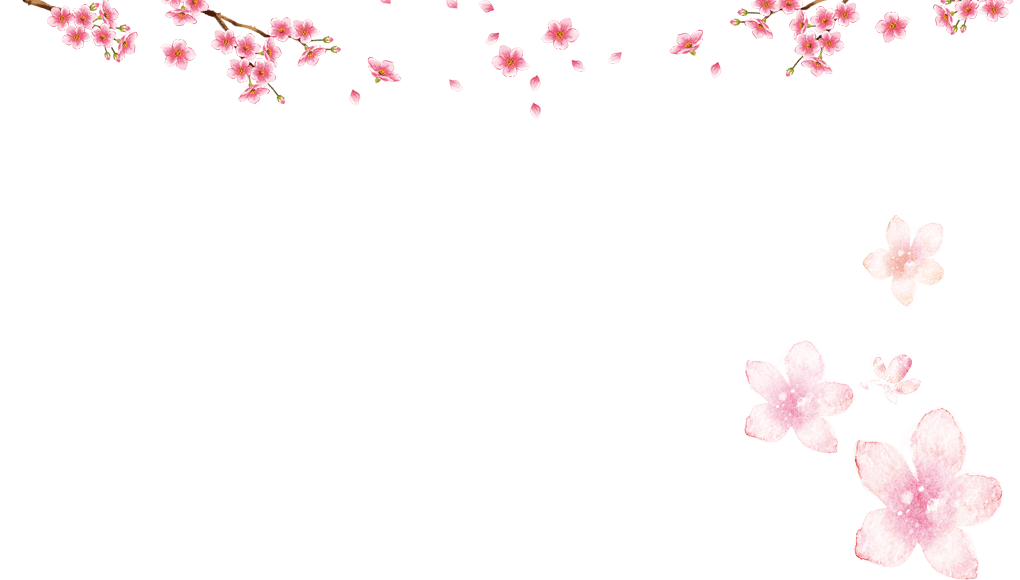 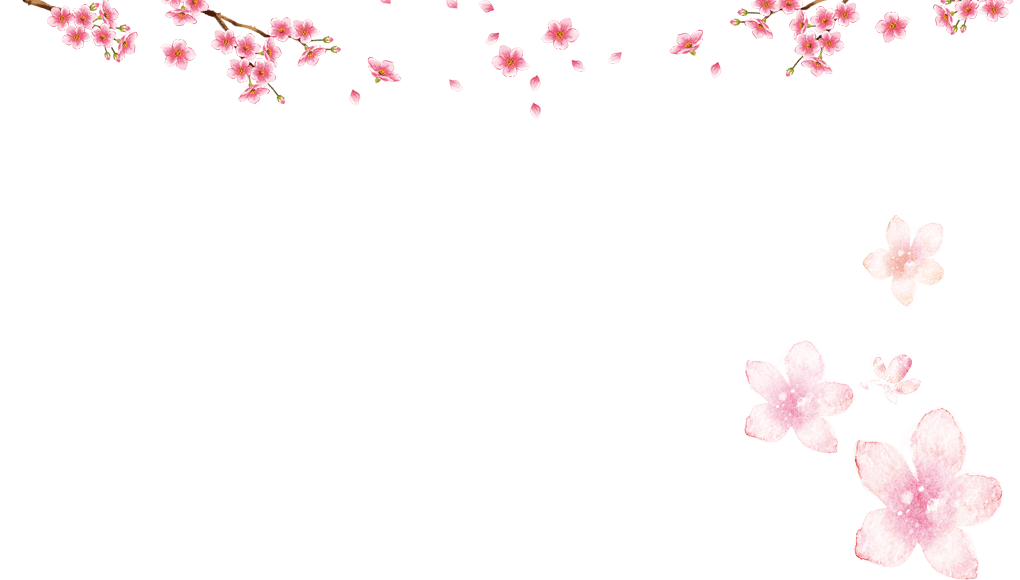 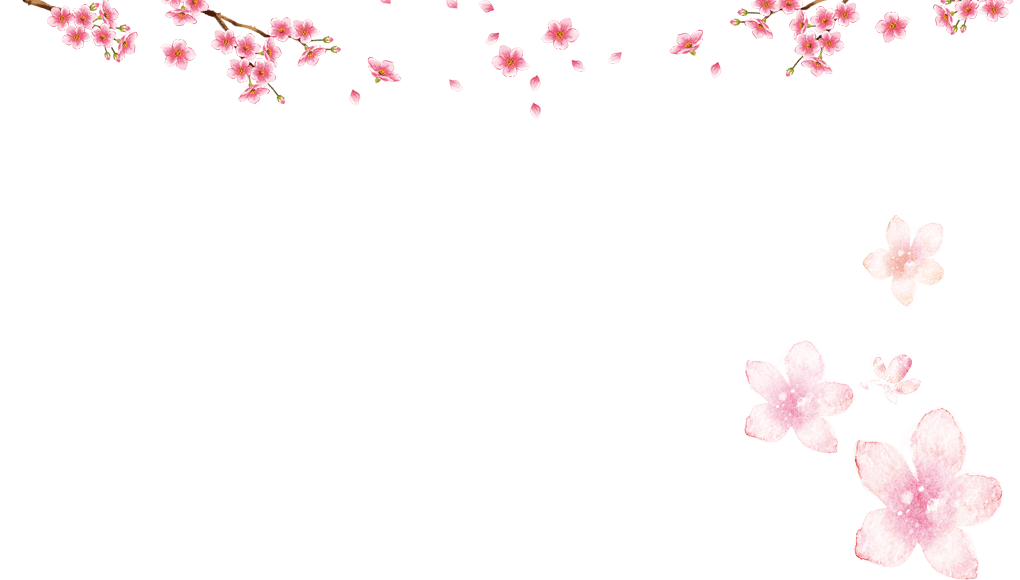 10. Trợ từ: Trợ từ là những từ dùng để nhấn mạnh, hoặc biểu thị thái độ đánh giá sự vật, sự việc (được nói đến trong câu.) 
Ví dụ: những, có, chính, đích, ngay...
11. Thán từ: Là những từ dùng để bộc lộ cảm xúc hoặc để gọi - đáp.
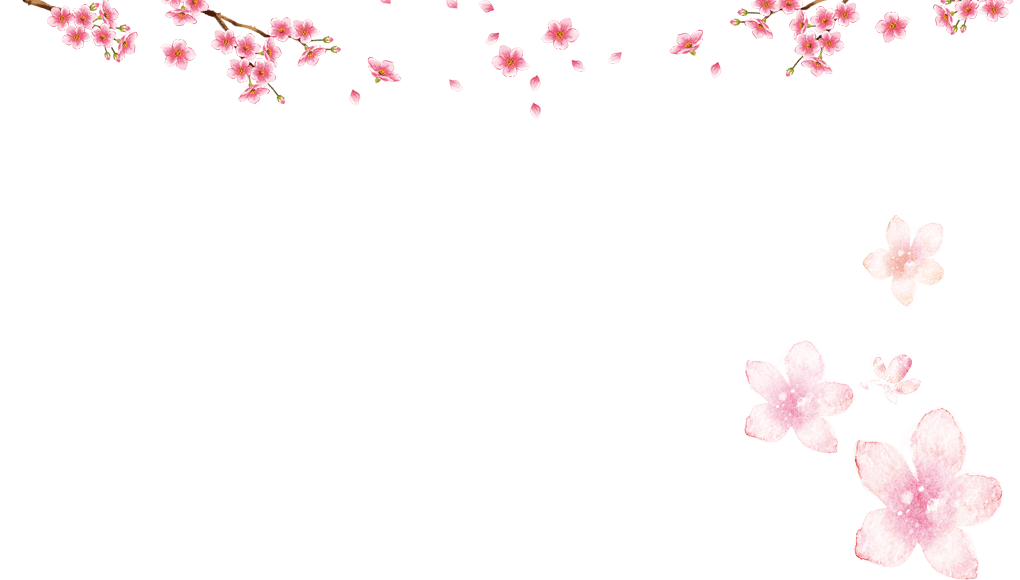 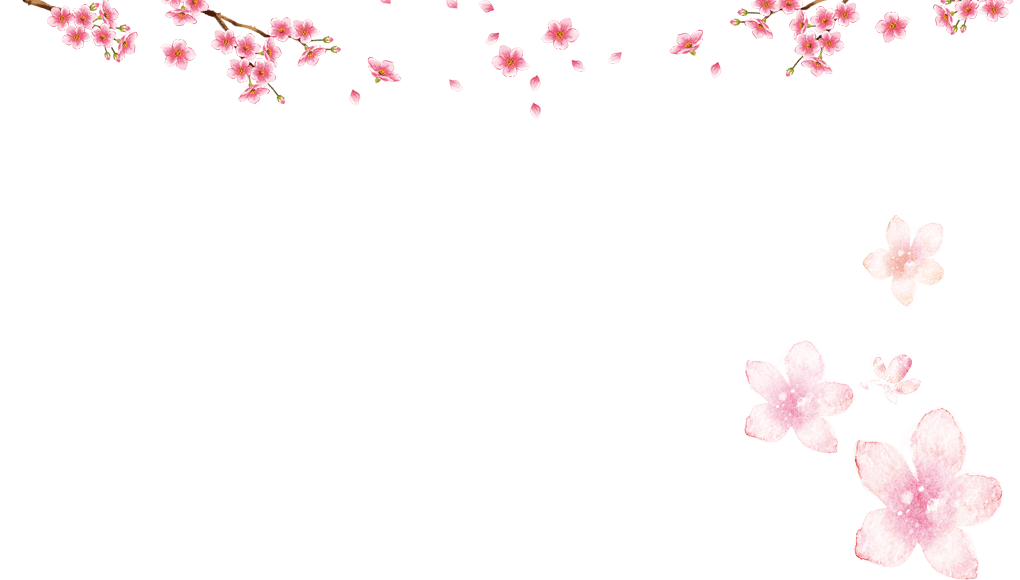 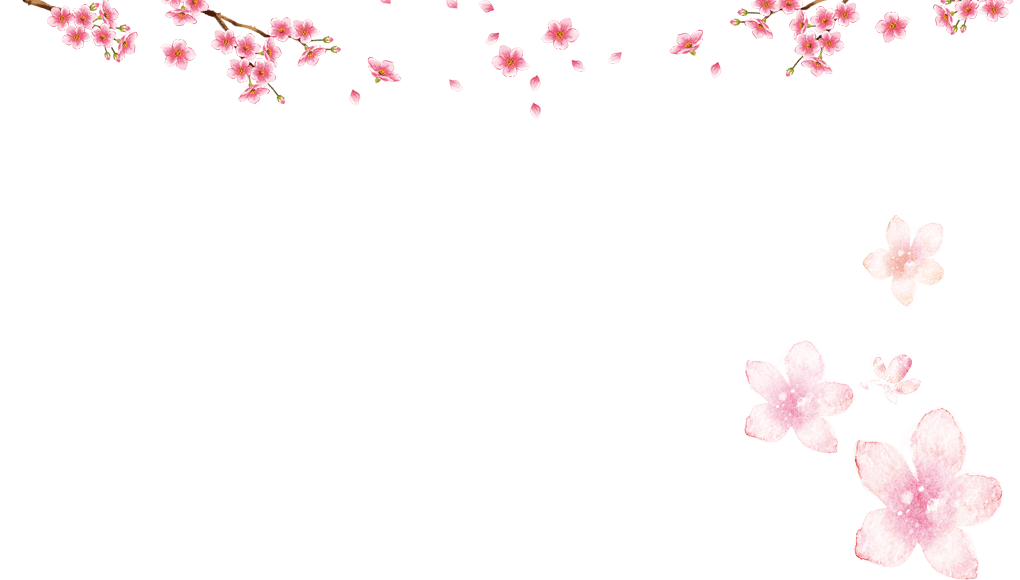 12. Tình thái từ: là những từ được thêm vào câu để tạo câu nghi vấn, câu cầu khiến, câu cảm thán và để biểu thị sắc thái tình cảm của người nói.
Ví dụ: à, ư, hả, hử,…đi, nào, với,… thay, sao,…nhé, ạ, cơ, mà…
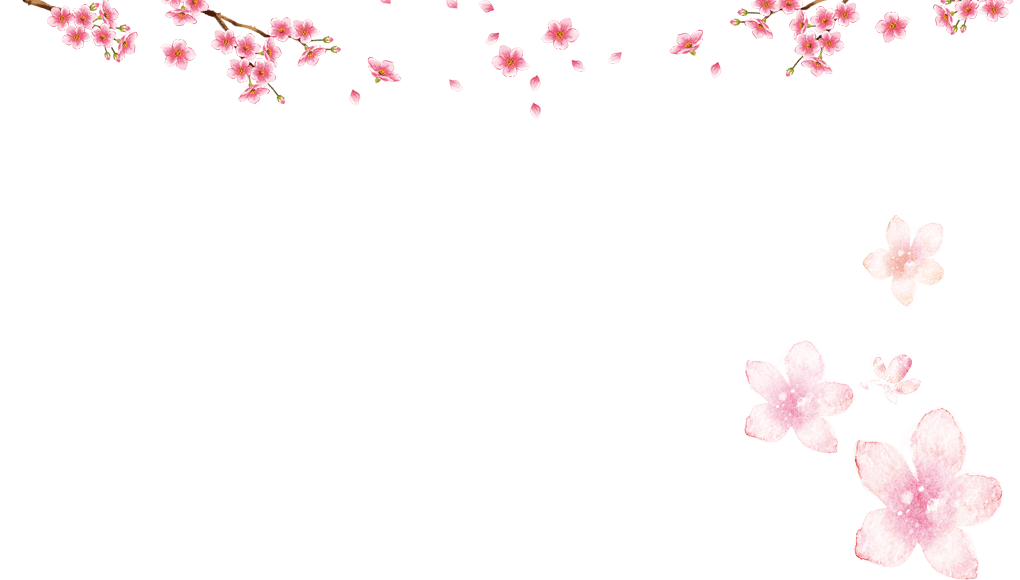 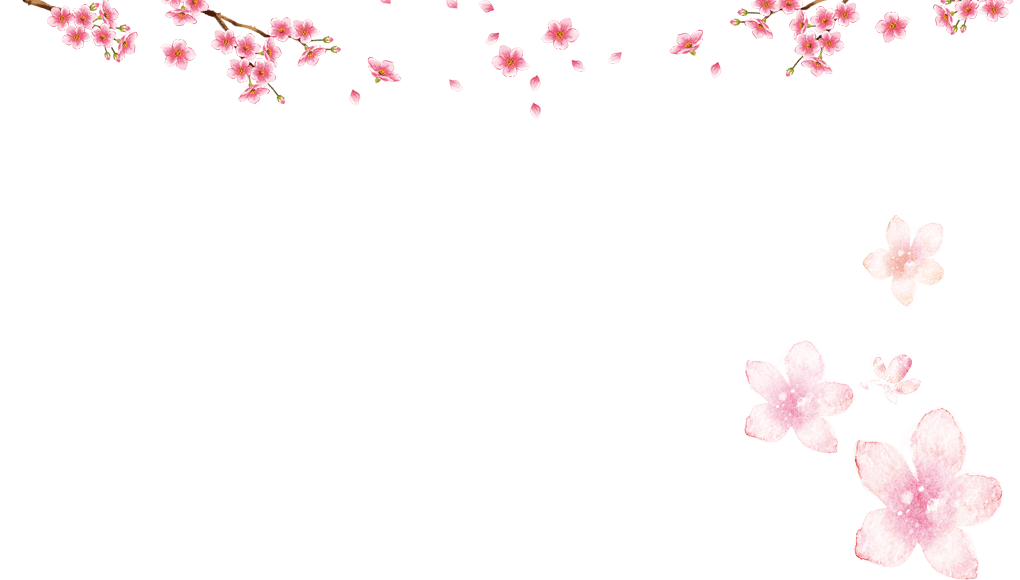 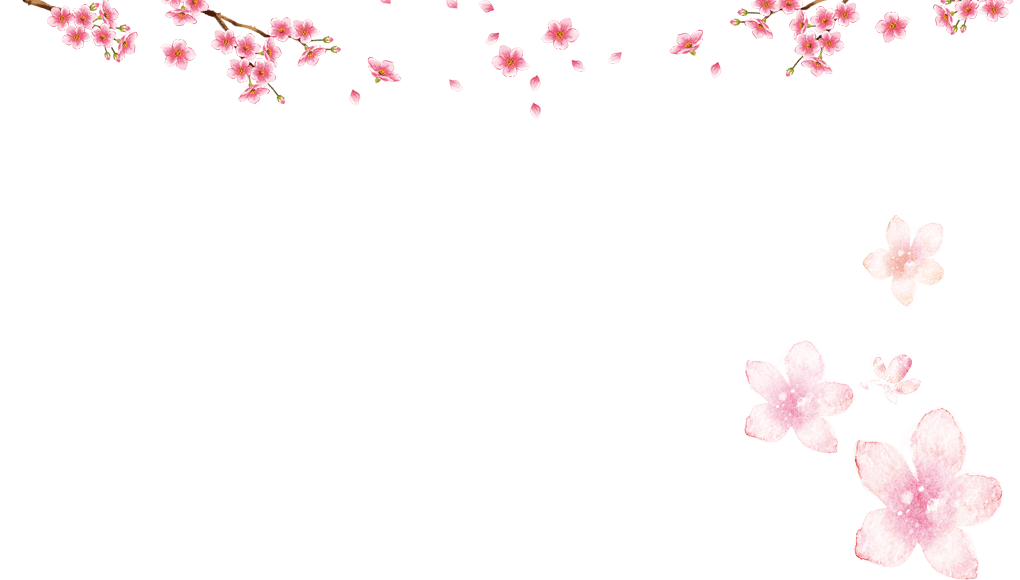 Bài tập 1/130. Trong các từ in đậm sau đây, từ nào là danh từ, từ nào là động từ, từ nào là tính từ?
a) Một bài thơ hay không bao giờ ta đọc qua một lần mà bỏ xuống được.
b) Mà ông, thì ông không thích nghĩ ngợi như thế một tí nào.
c)Xây cái lăng ấy cả làng phục dịch, cả làng gánh gạch, đập đá, làm phu hồ cho nó.
d) Đối với cháu, thật là đột ngột [...].
e) Vâng ! Ông giáo dạy phải ! Đối với chúng mình thì thế là sung sướng.
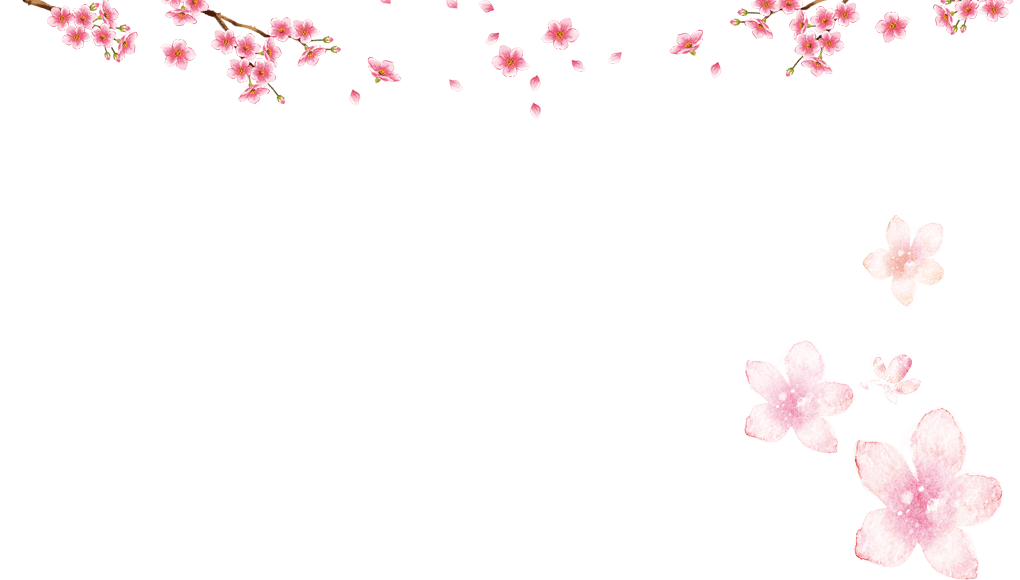 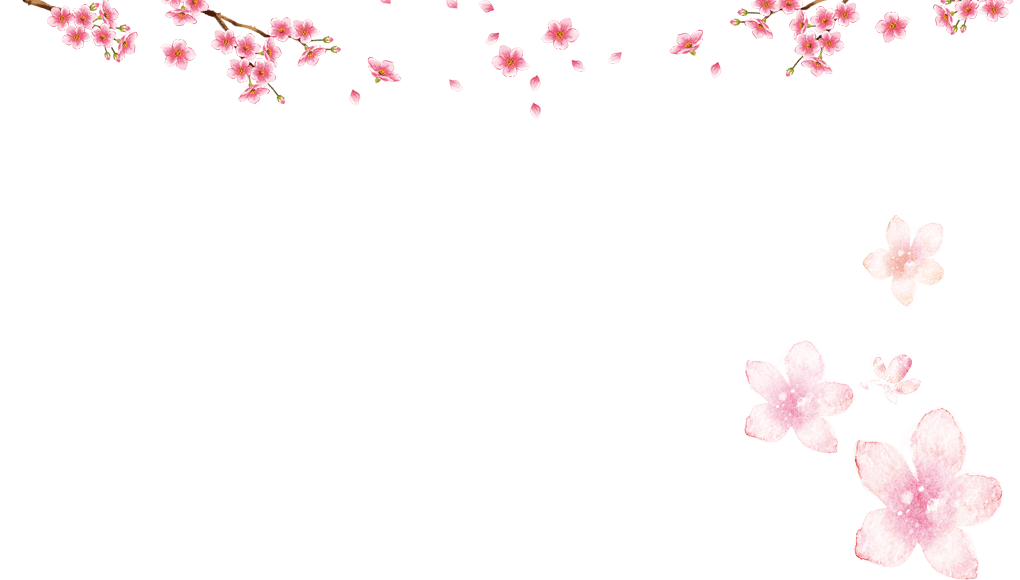 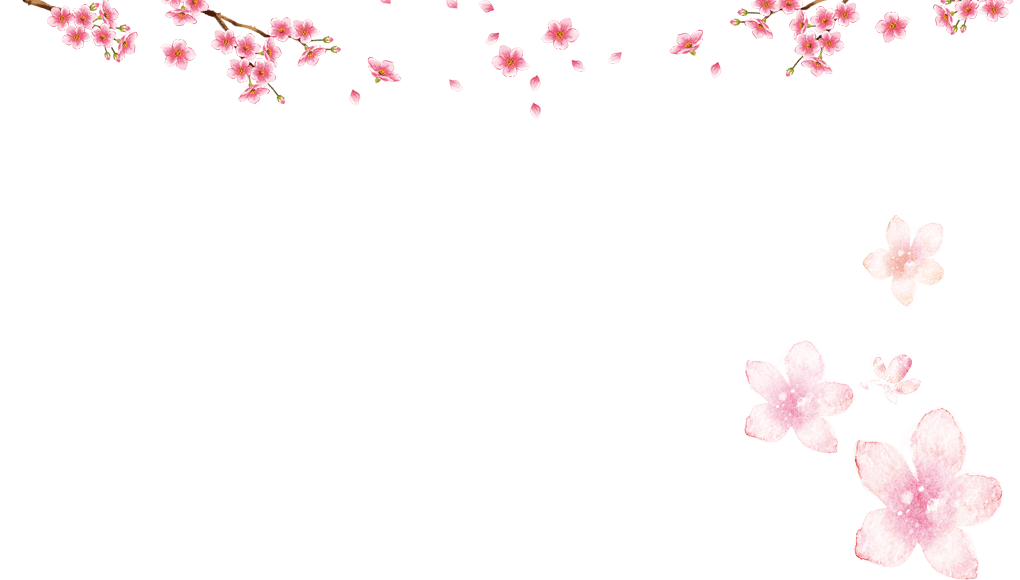 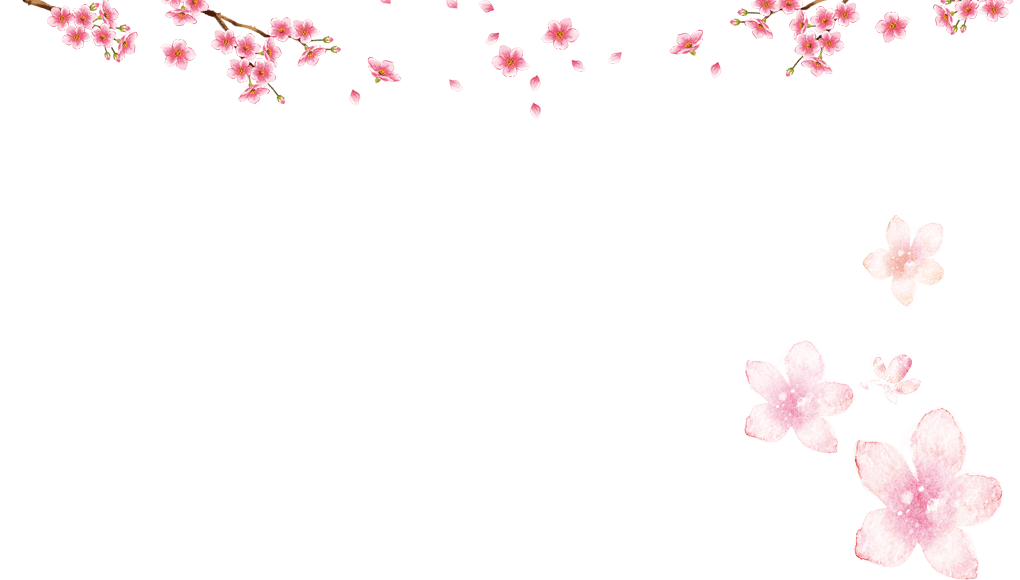 lần
đọc
hay
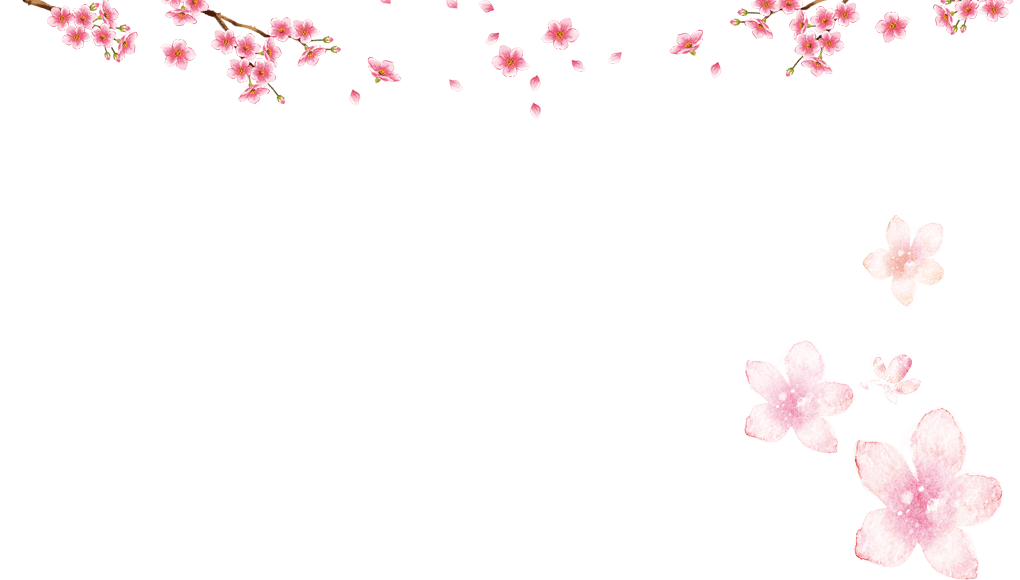 nghĩ ngợi
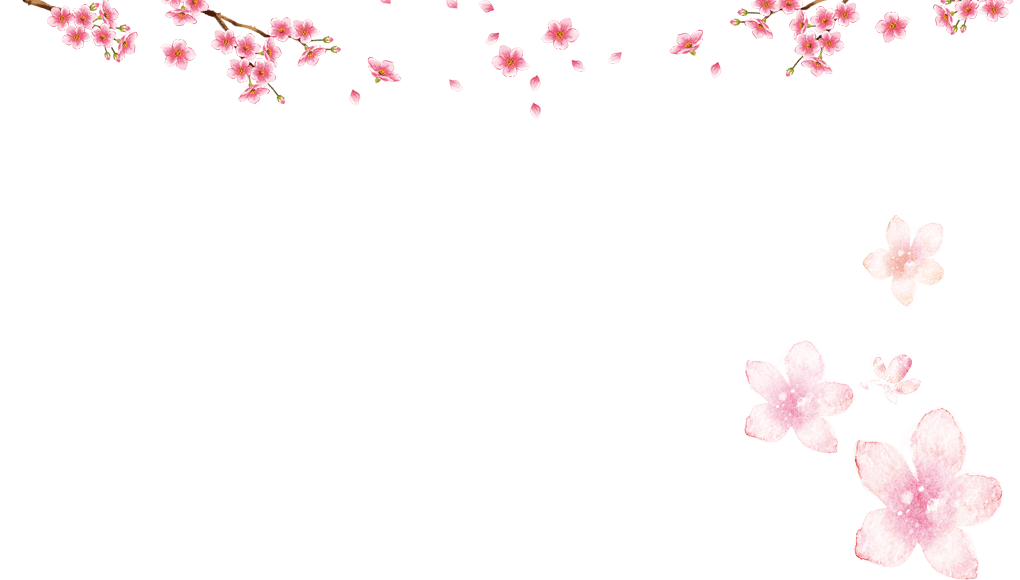 lăng
phục dịch
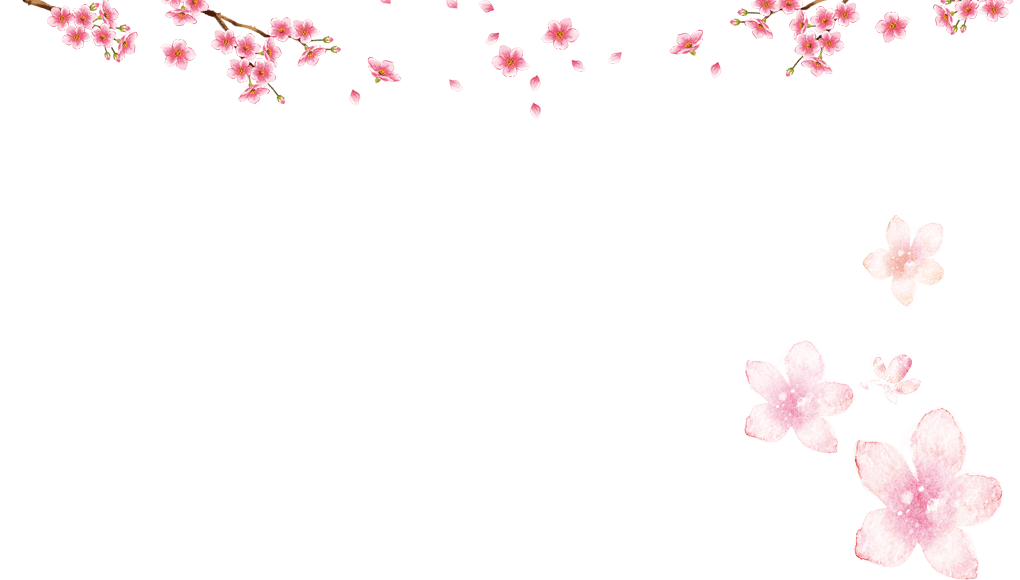 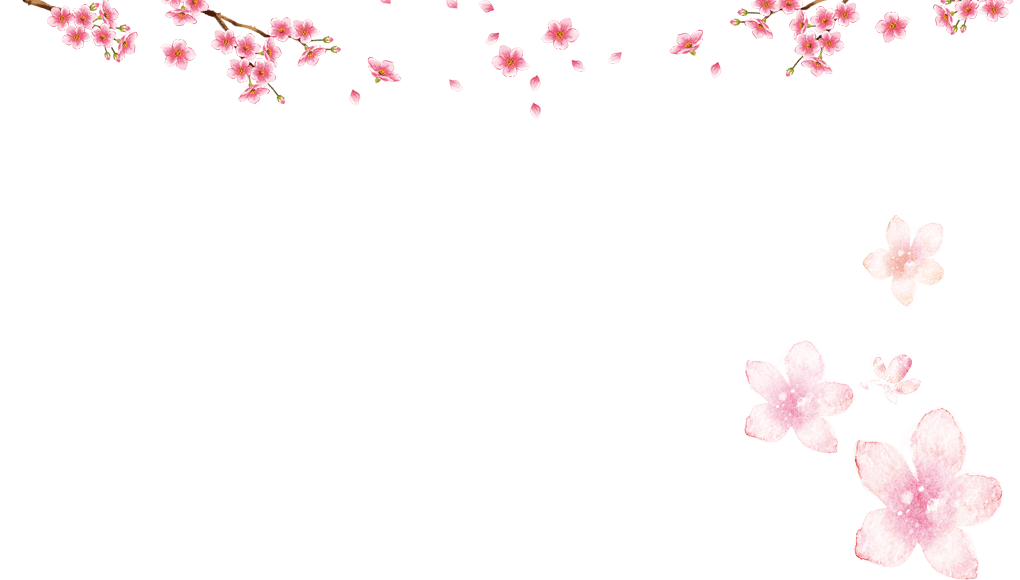 làng
đập
đột ngột
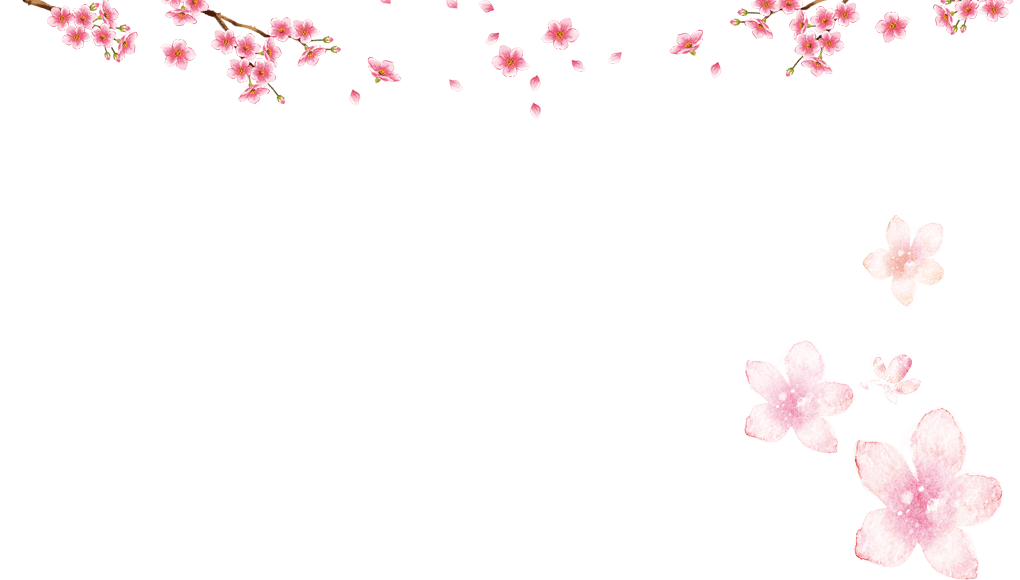 phải
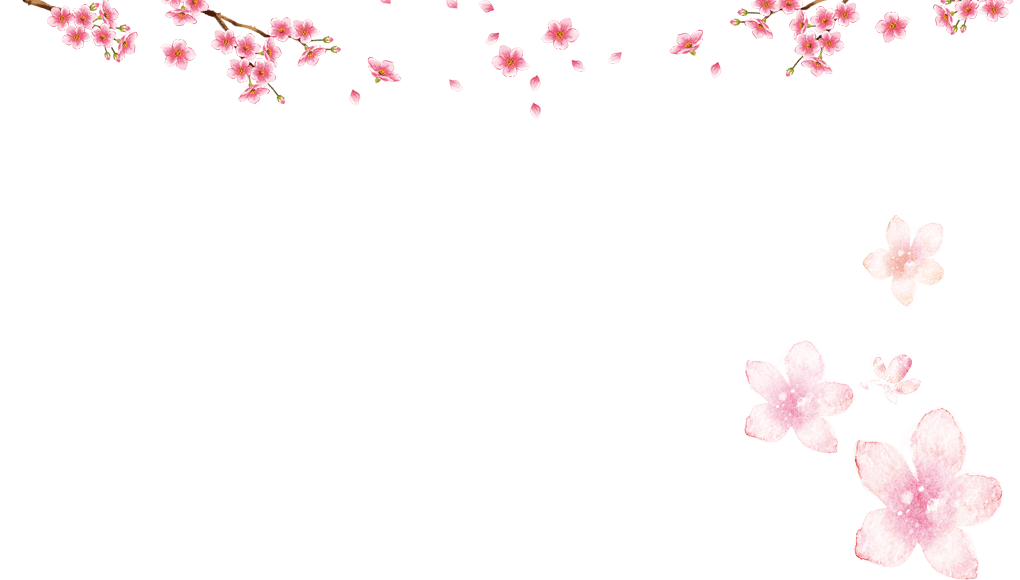 sung sướng
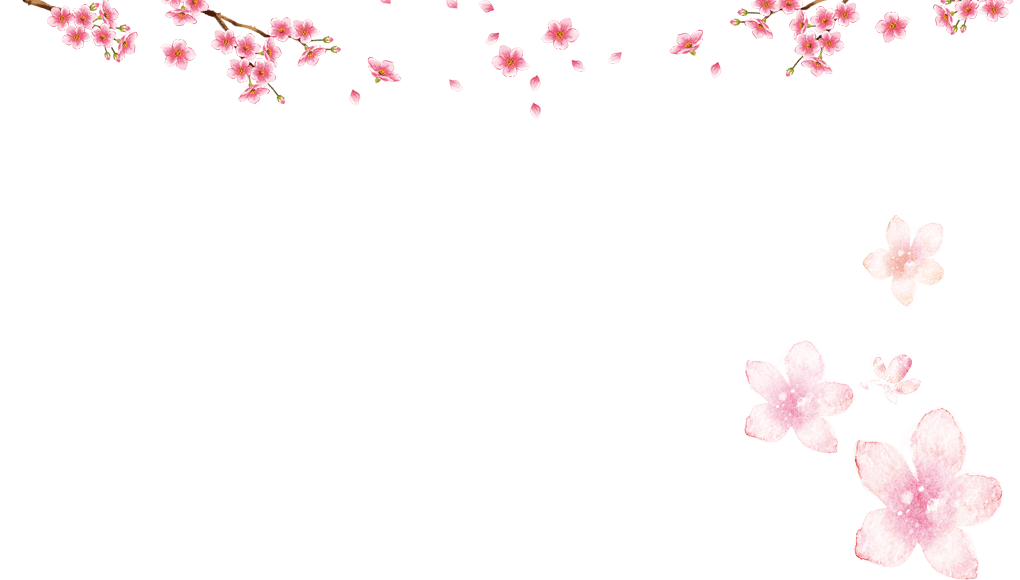 Bài tập 2/130-131: Hãy thêm các từ cho sau đây vào trước những từ thích hợp với chúng trong ba cột bên dưới. Cho biết mỗi từ trong ba cột đó thuộc từ loại nào.
Bài tập 2: Hãy thêm các từ cho sau đây vào trước những từ thích hợp với chúng trong ba cột bên dưới. Cho biết mỗi từ trong ba cột đó thuộc từ loại nào.
a) những, các, một 
b) hãy, đã, vừa
c) rất, hơi, quá
c)
a)
c)
a)
b)
b)
a)
a)
c)
b)
c)
b)
Bài tập 2:
c) Tính từ
a) Danh từ
b) Động từ
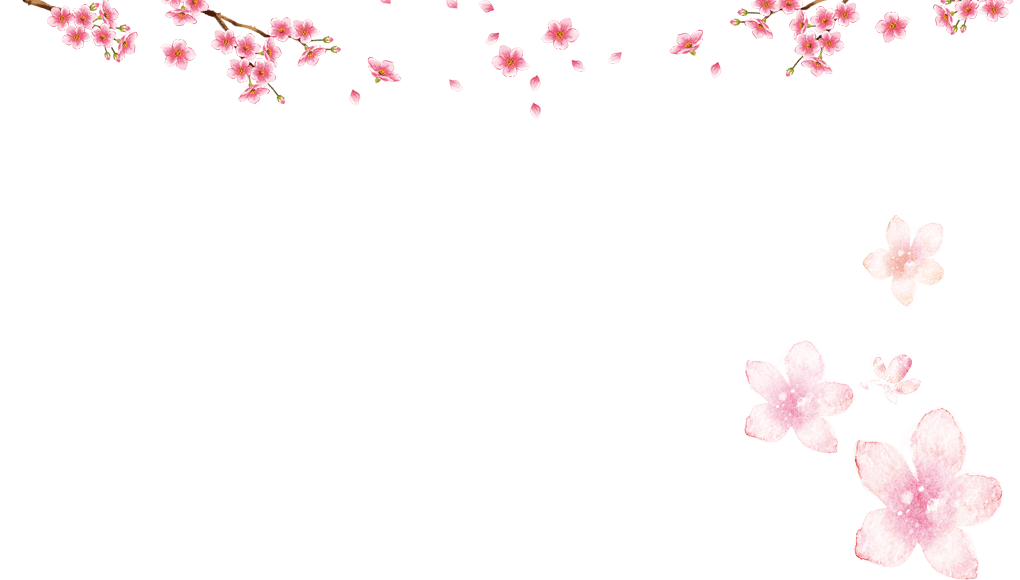 Bài tập 3/131: Từ kết quả ở BT.1 và BT.2 hãy cho biết DT, ĐT, TT thường đứng sau những từ nào?
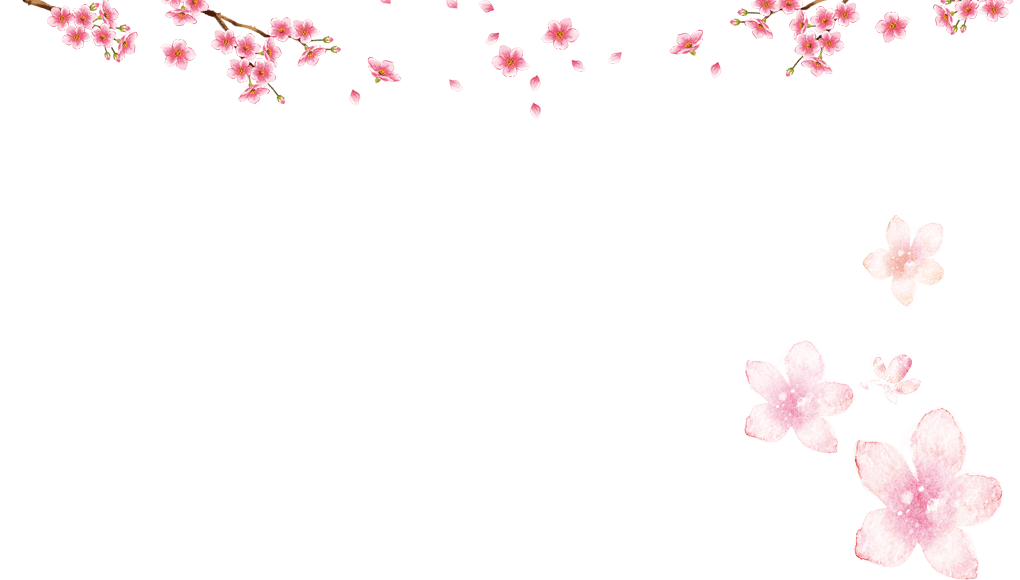 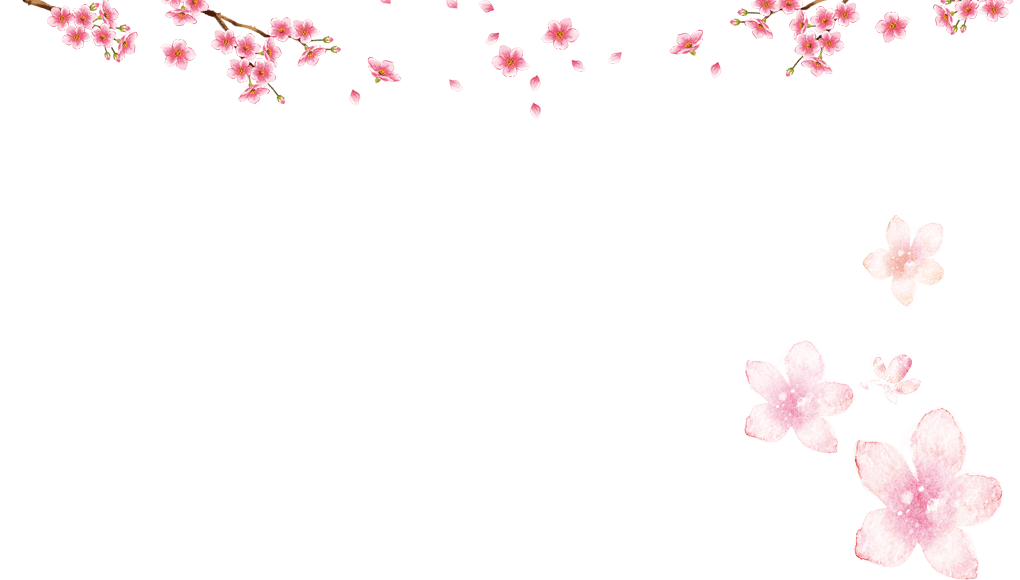 Động từ
Danh từ
Tính từ
Bài tập 4 trang 131: Kẻ bảng theo mẫu cho dưới đây và điền các từ có thể kết hợp với danh từ, động từ, tính từ vào những cột để trống.
BẢNG TỔNG KẾT 
VỀ KHẢ NĂNG KẾT HỢP 
CỦA DANH TỪ, ĐỘNG TỪ, TÍNH TỪ
- số từ
- lượng từ
- đại từ
- quan hệ từ
chỉ từ
- danh từ
- tính từ
phó từ
- phó từ
- đại từ
phó từ
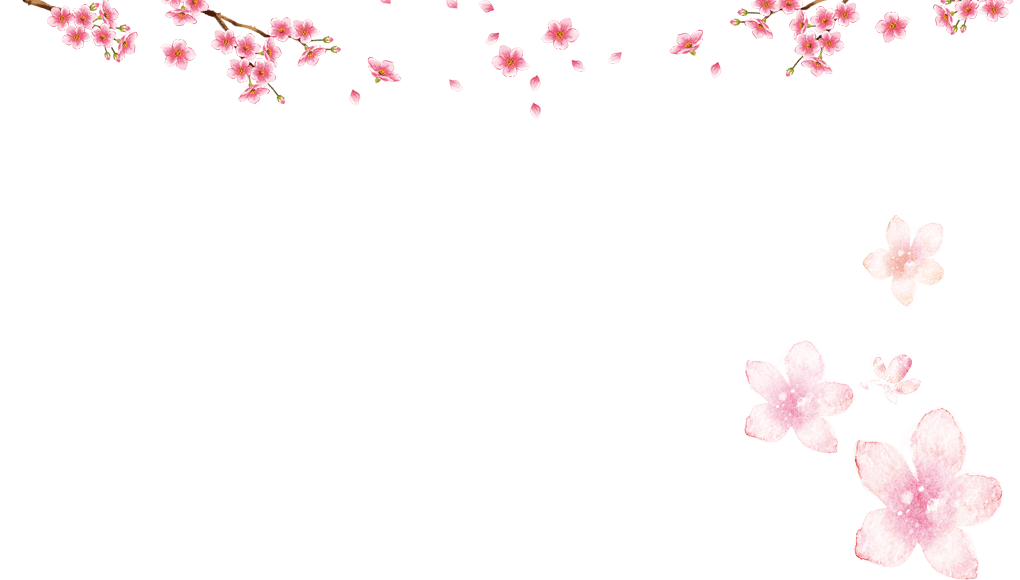 Bài tập 5/131: Trong những đoạn trích sau đây, các từ in đậm vốn thuộc từ loại nào và ở đây chúng được dùng như từ thuộc từ loại nào?
a) Nghe gọi, con bé giật mình, tròn mắt nhìn. Nó ngơ ngác, lạ lùng. Còn anh, anh không ghìm nổi xúc động.
(Nguyễn Quang Sáng, Chiếc lược ngà)
b) Làm khí tượng, ở được cao thế mới là lí tưởng chứ.
(Nguyễn Thành Long, Lặng lẽ Sa Pa) 
c) Những băn khoăn ấy làm cho nhà hội hoạ không nhận xét được gì ở cô con gái ngồi trước mặt đằng kia.
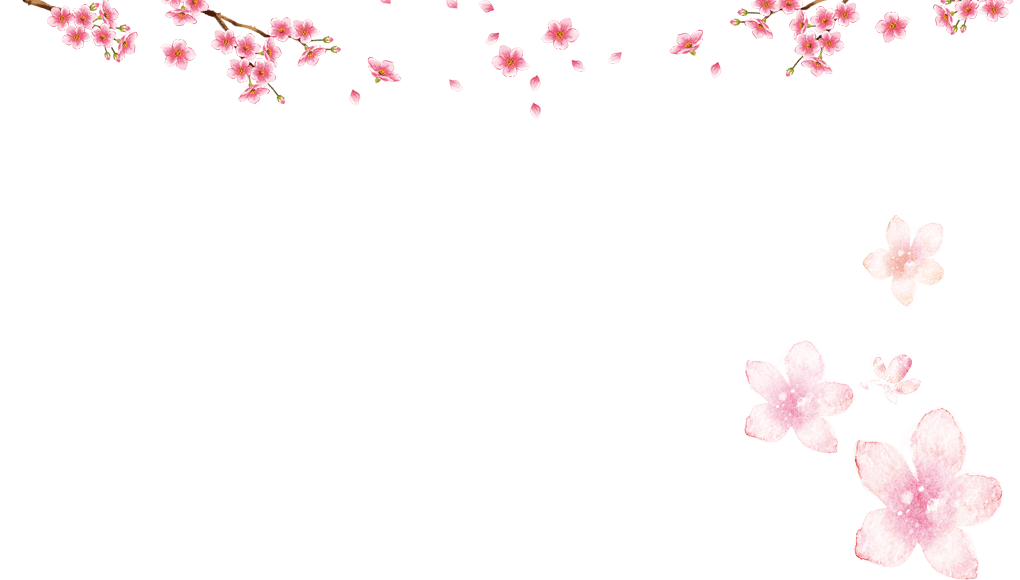 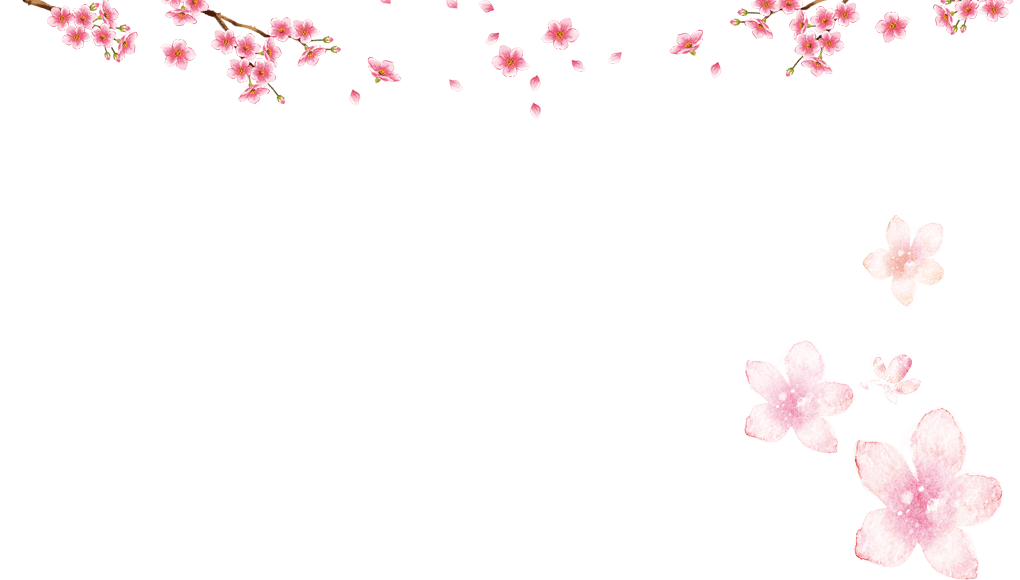 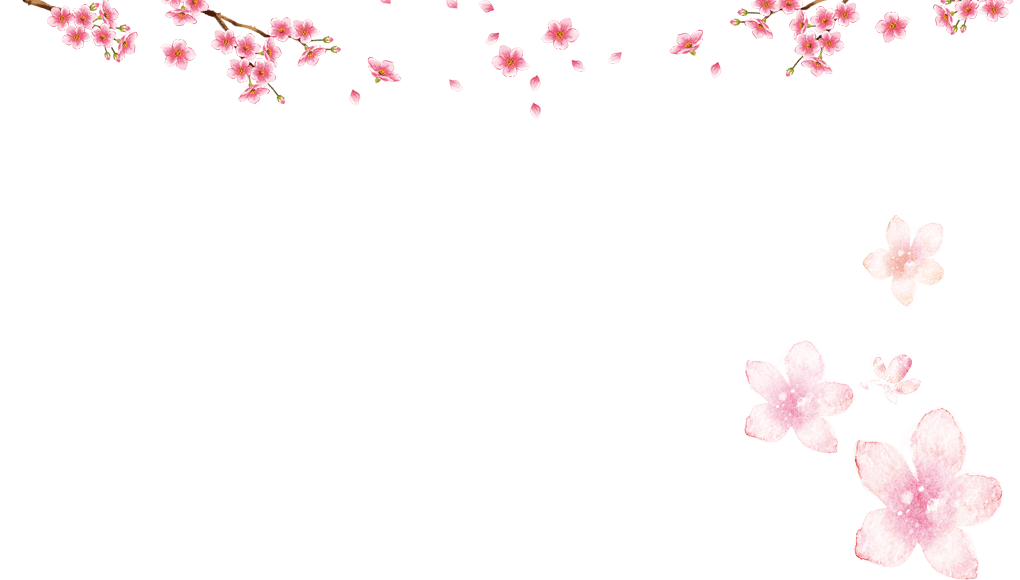 Bài tập 5 tr.131
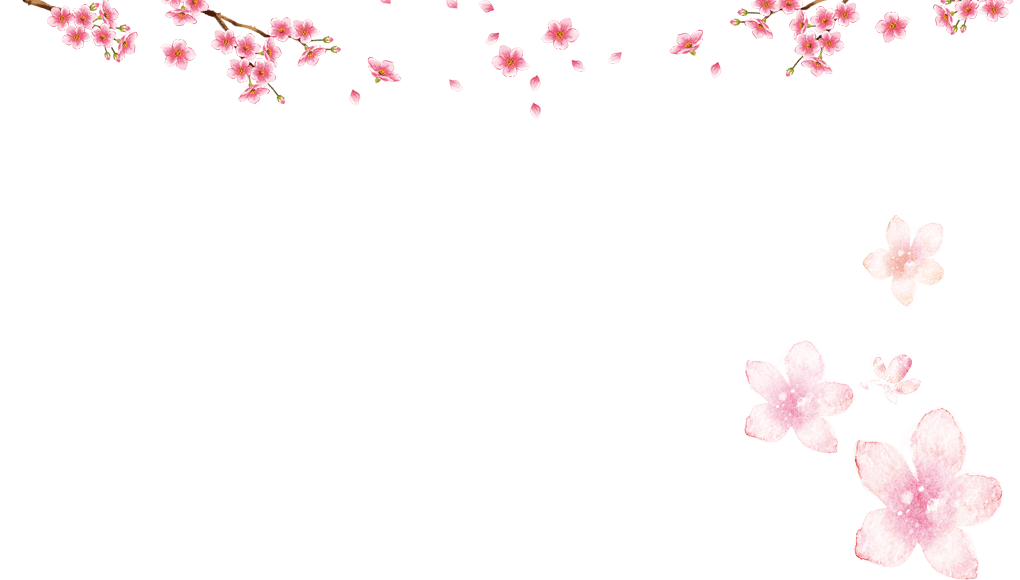 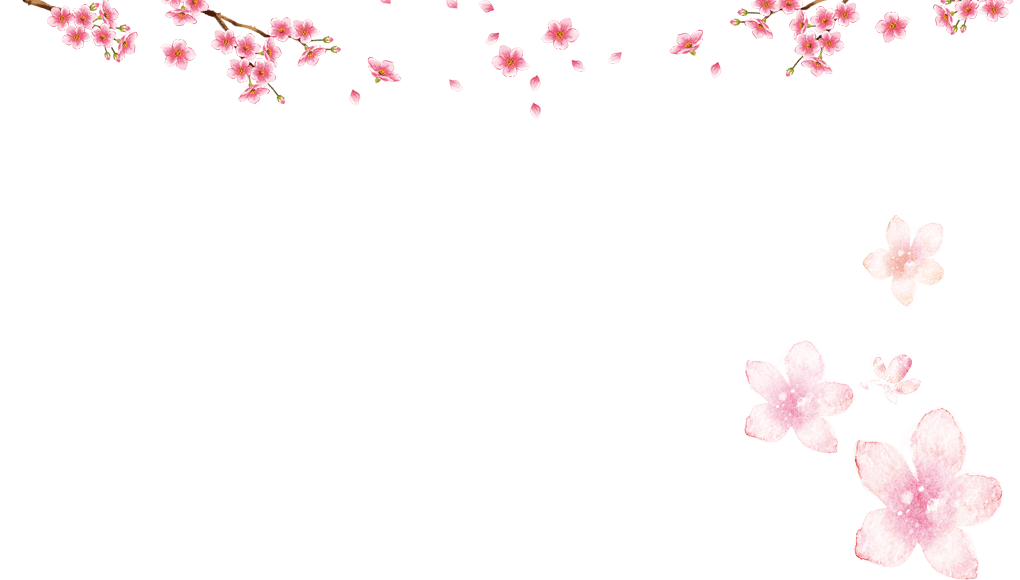 Tính từ
Động từ
Danh từ
Tính từ
Danh từ
Tính từ
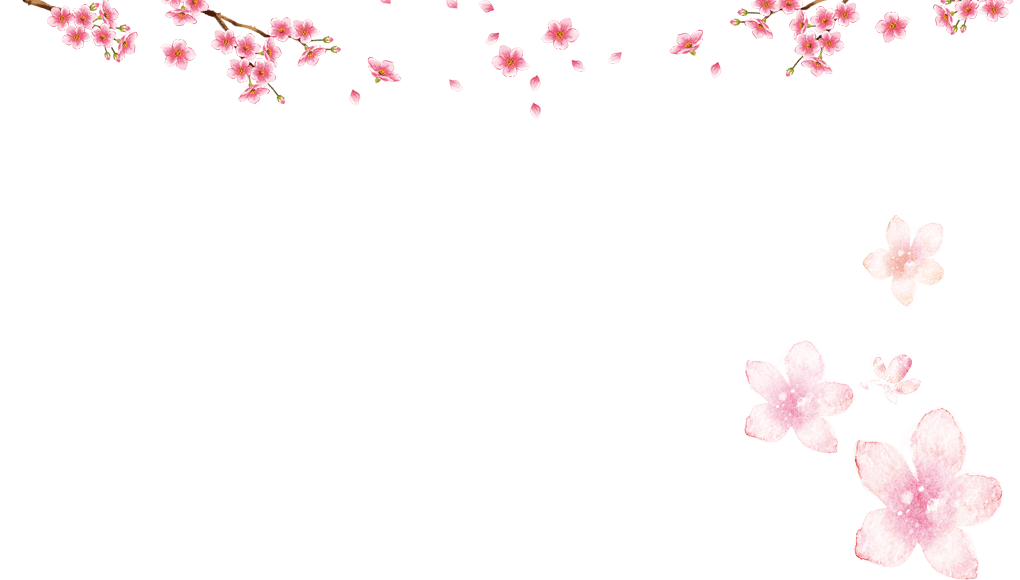 Bài tập 1 tr.132: Hãy xếp các từ in đậm trong những câu sau đây vào cột thích hợp (theo bảng mẫu) ở dưới.
a) Một lát sau không phải chỉ có ba đứa mà cả một lũ trẻ ở tầng dưới lần lượt chạy lên.
b) Trong cuộc đời kháng chiến của tôi, tôi chứng kiến không biết bao nhiêu cuộc chia tay, nhưng chưa bao giờ, tôi bị xúc động như lần ấy.
c) Ngoài cửa sổ bấy giờ những bông hoa bằng lăng đã thưa thớt – cái giống hoa ngay khi mới nở, màu sắc đã nhợt nhạt.
d) – Trời ơi, chỉ còn có năm phút!
e) – Quê anh ở đâu thế ? – Họa sĩ hỏi.
g) – Đã bao giờ Tuấn... sang bên kia chưa hả?
h) – Bố đang sai con làm cái việc gì lạ thế?
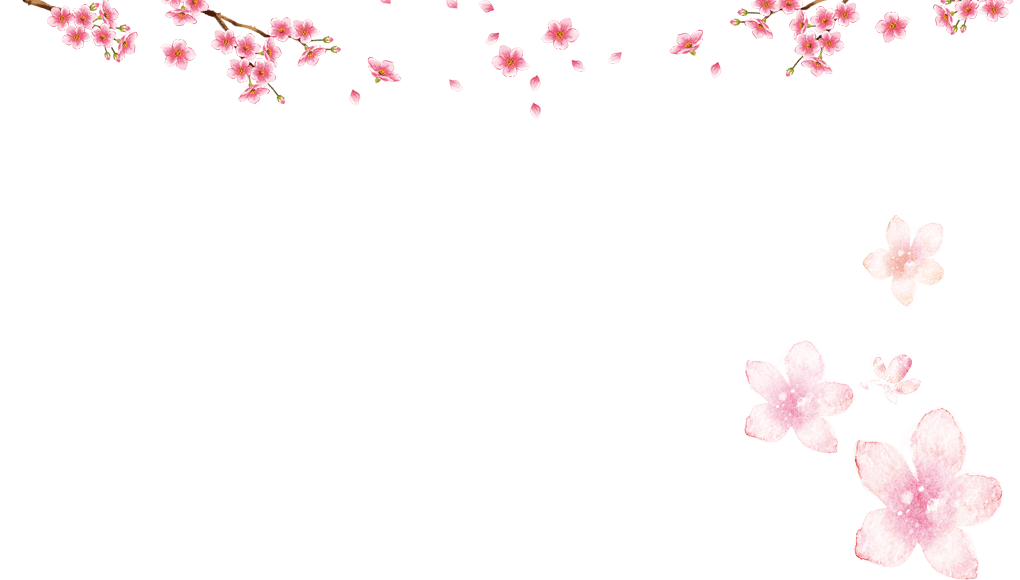 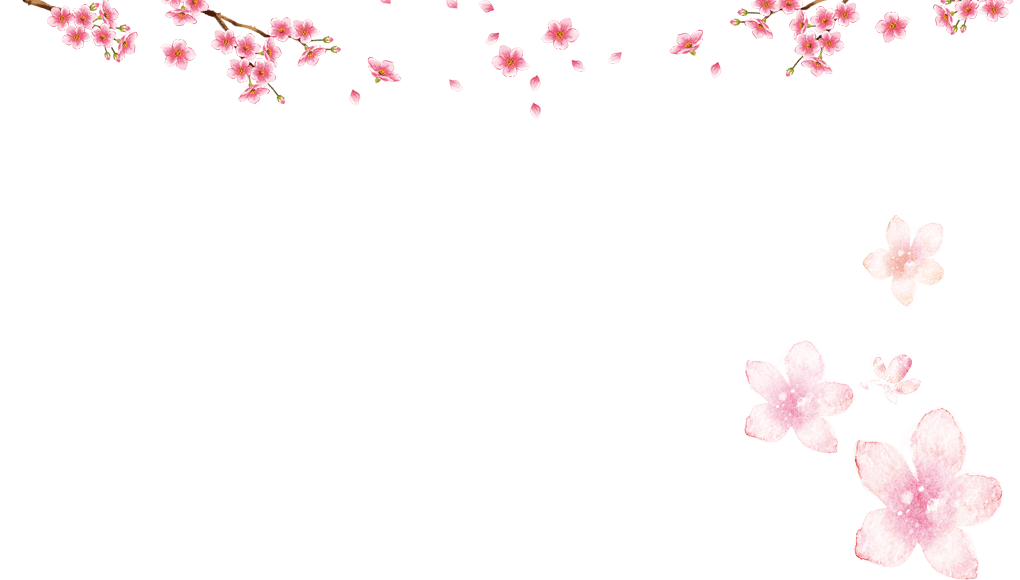 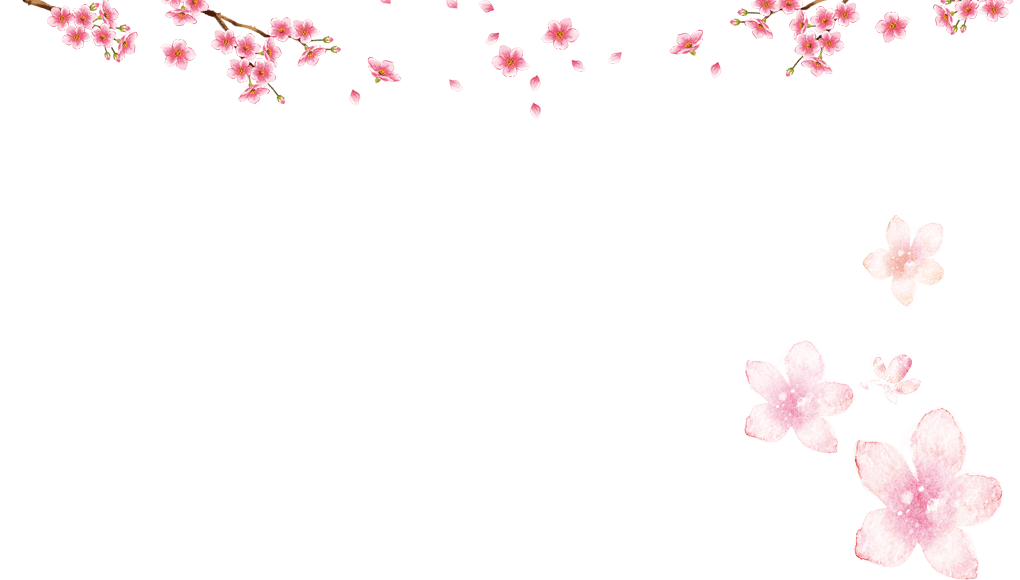 Bài tập 1 tr.132
a) Một lát sau không phải chỉ có ba đứa mà cả một lũ trẻ ở tầng dưới lần lượt chạy lên.
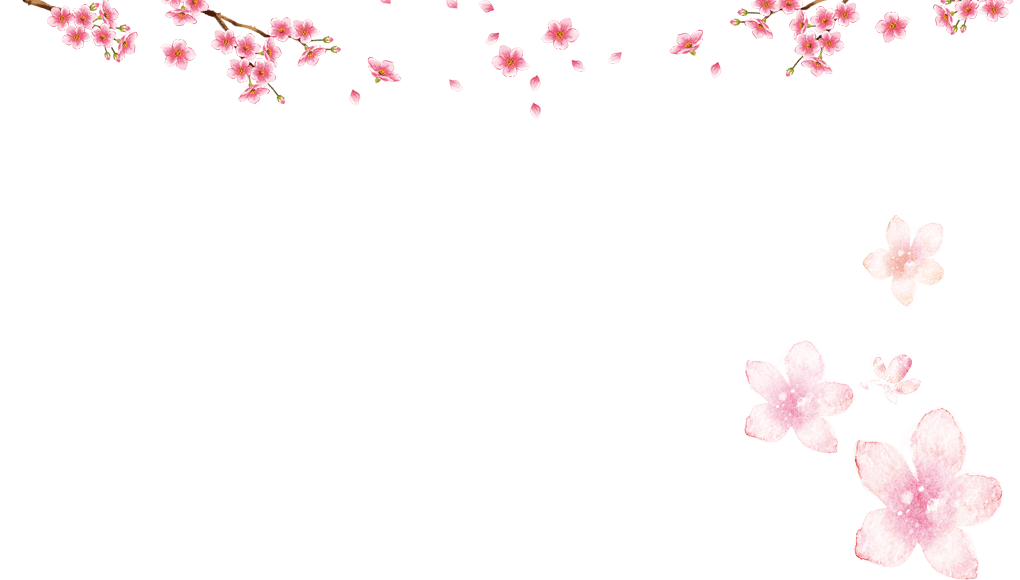 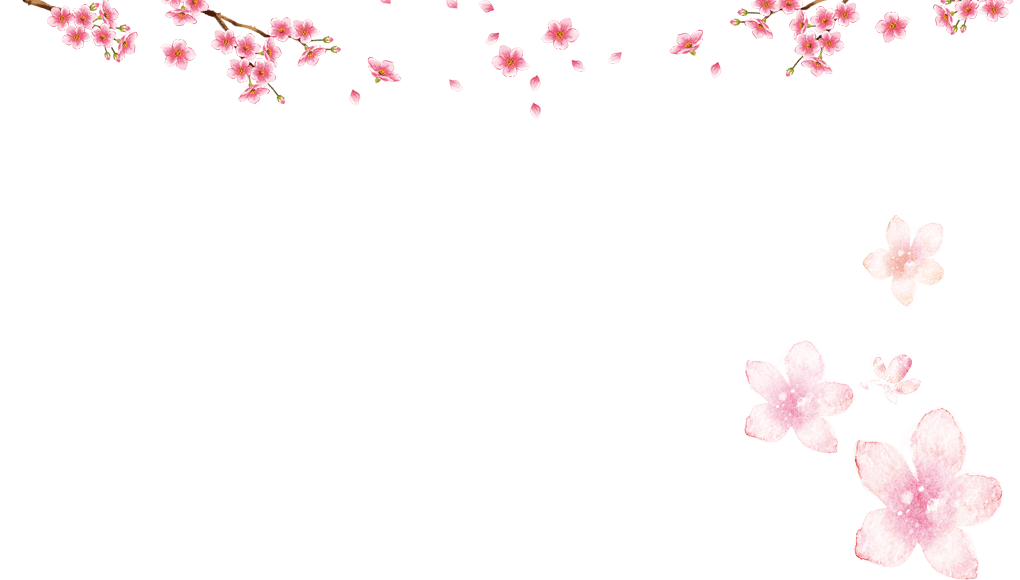 chỉ
cả
ở
ba
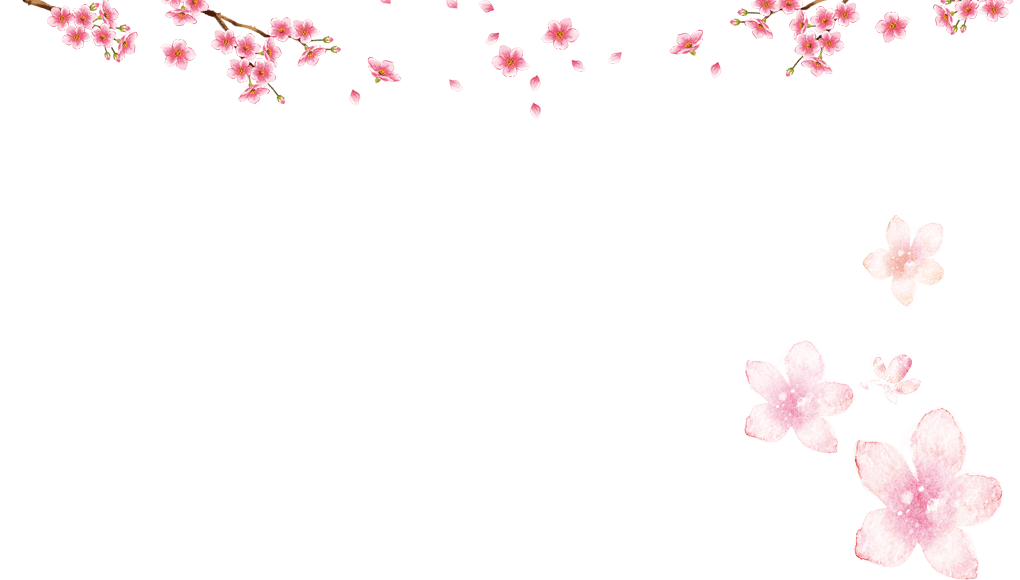 b) Trong cuộc đời kháng chiến của tôi, tôi chứng kiến không biết bao nhiêu cuộc chia tay, nhưng chưa bao giờ, tôi bị xúc động như lần ấy.
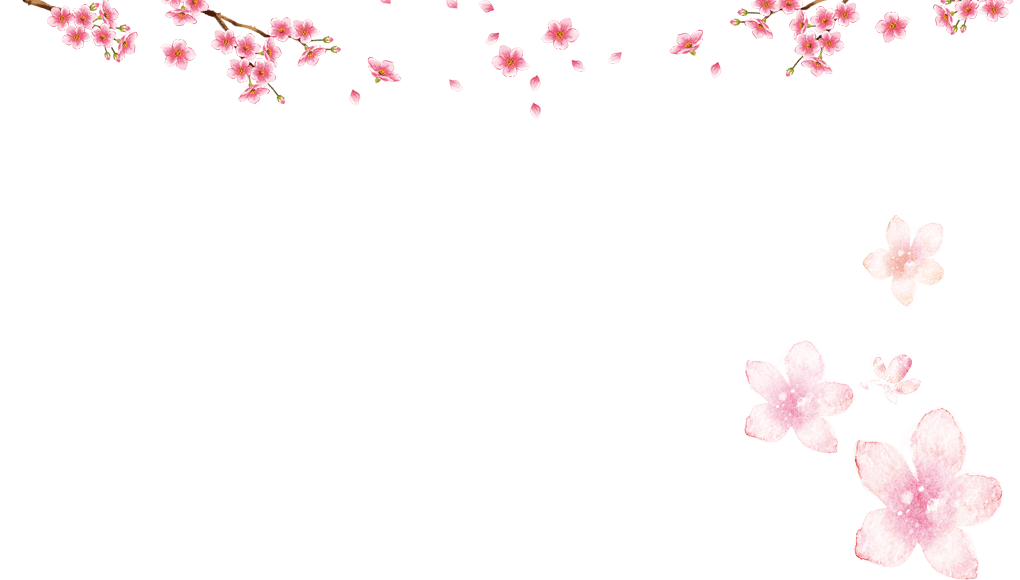 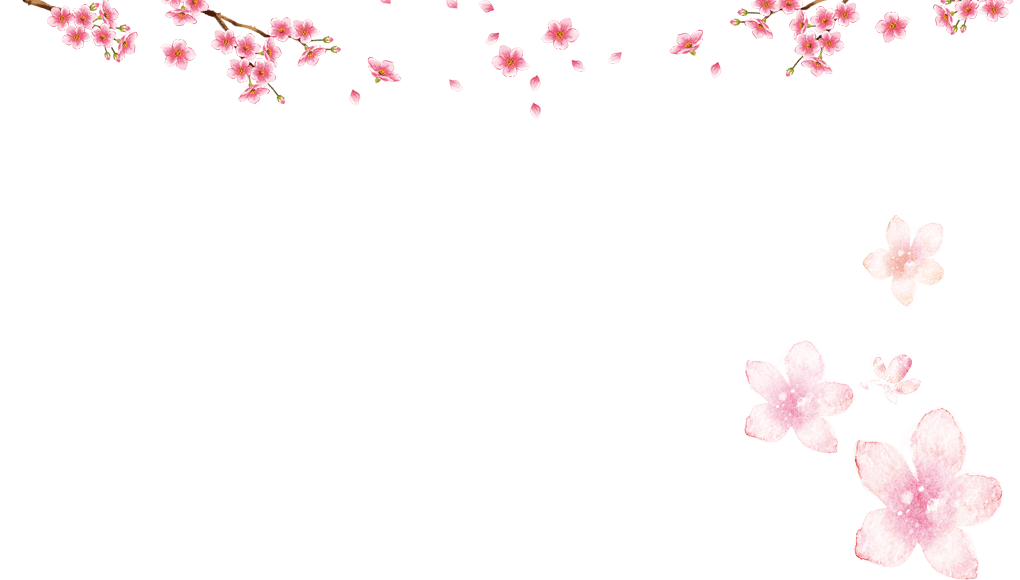 tôi
của
bao nhiêu
ấy
nhưng
như
bao giờ
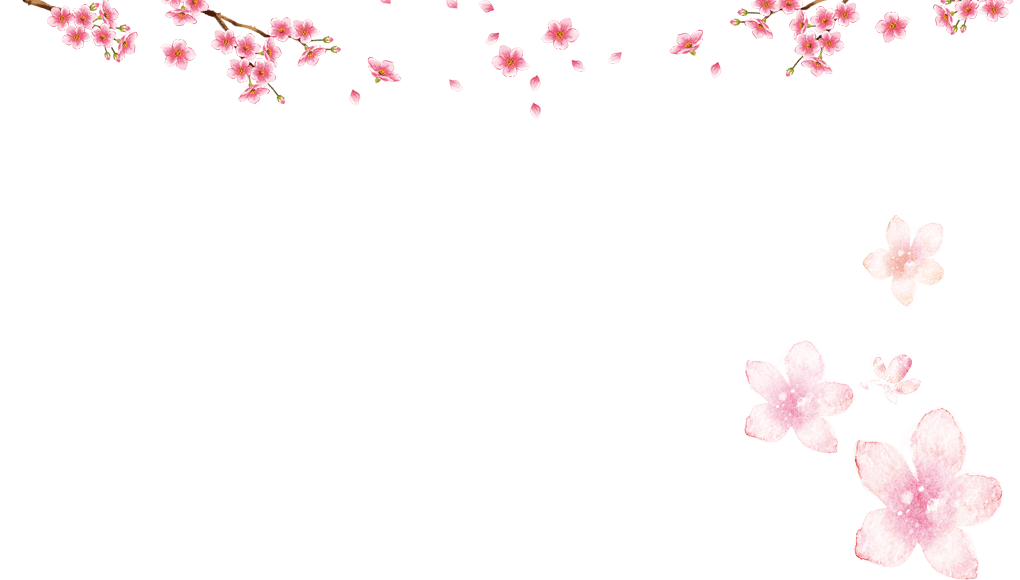 c) Ngoài cửa sổ bấy giờ những bông hoa bằng lăng đã thưa thớt – cái giống hoa ngay khi mới nở, màu sắc đã nhợt nhạt.
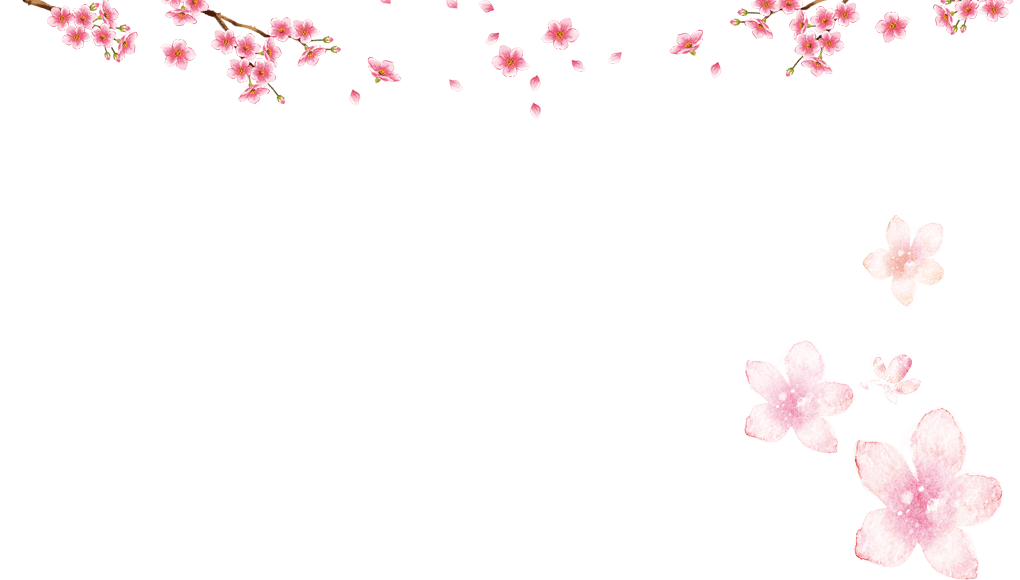 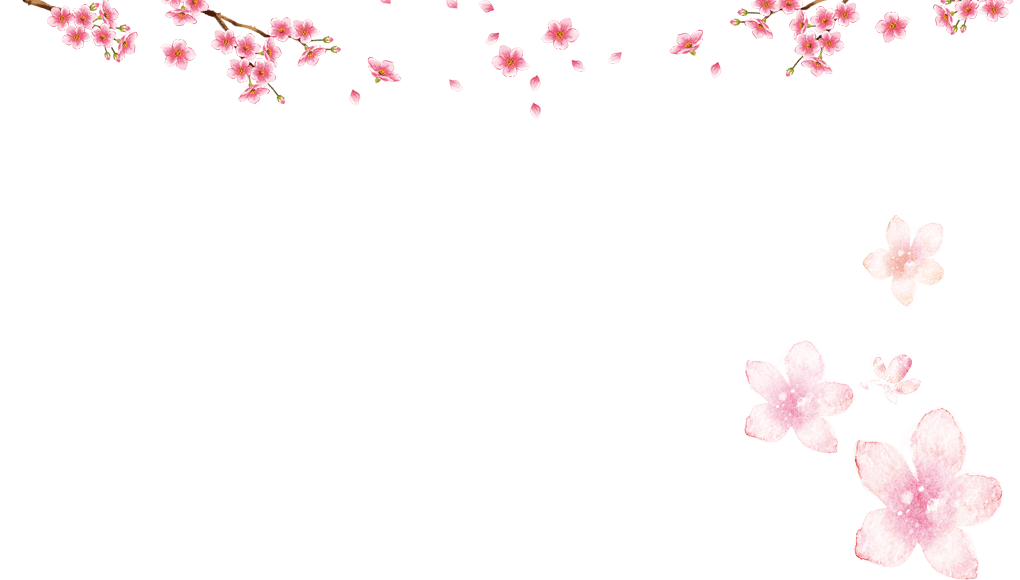 đã
bấy giờ
những
ngay
mới
d) – Trời ơi, chỉ còn có năm phút!
e) – Quê anh ở đâu thế ? – Họa sĩ hỏi.
g) – Đã bao giờ Tuấn... sang bên kia chưa hả?
h) – Bố đang sai con làm cái việc gì lạ thế?
năm
chỉ
Trời ơi
đâu
hả
đang
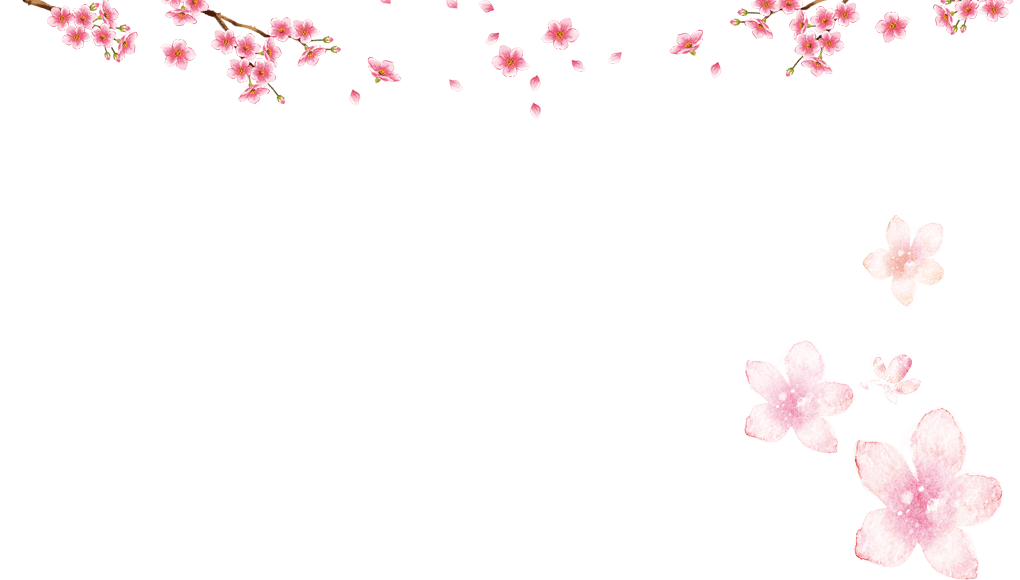 Bài tập 2 trang 133.
Tìm những từ chuyên dùng ở cuối câu để tạo câu nghi vấn. Cho biết các từ ấy thuộc từ loại nào.
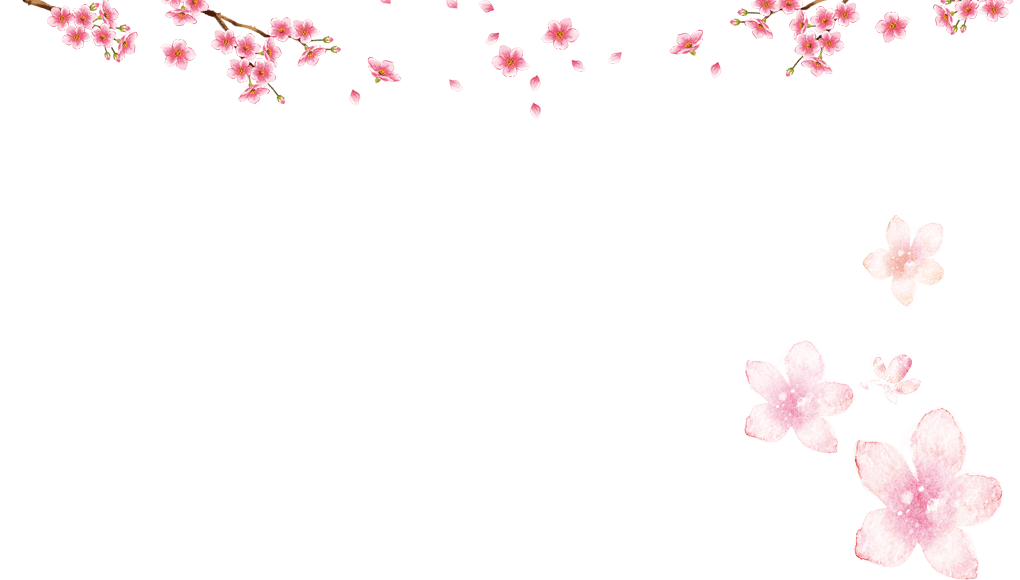 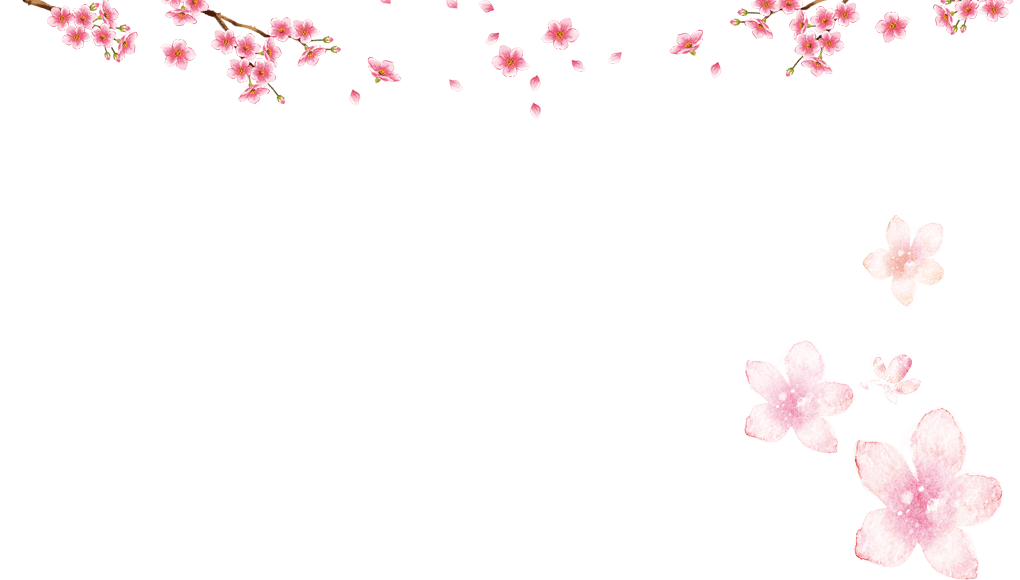 - Từ dùng ở cuối câu, tạo câu nghi vấn: à, ư, hử, hả,…
- Chúng đều là tình thái từ.
B. Cụm từ
- Cụm danh từ: Là loại tổ hợp từ do danh từ với một số từ ngữ phụ thuộc nó tạo thành.
- Cụm động từ:  Là loại tổ hợp từ do động từ với một số từ ngữ phụ thuộc nó tạo thành.
- Cụm tính từ: Do tính từ kết hợp với một số từ ngữ khác phụ thuộc nó tạo thành.
BT.1/133. Tìm phần trung tâm của các cụm danh từ in đậm. Chỉ ra những dấu hiệu cho biết đó là cụm danh từ.
a) Nhưng điều kì lạ là tất cả những ảnh hưởng quốc tế đó đã nhào nặn với cái gốc văn hoá dân tộc không gì lay chuyển được ở Người, để trở thành một nhân cách rất Việt Nam, một lối sống rất bình dị, rất Việt Nam, rất phương Đông, nhưng cũng đồng thời rất mới, rất hiện đại.
b) Ông khoe những ngày khởi nghĩa dồn dập ở làng.
c) Ông lão vờ vờ đứng lảng ra chỗ khác, rồi đi thẳng. Tiếng cười nói xôn xao của đám người mới tản cư lên ấy vẫn dõi theo.
____
___
a) Nhưng điều kì lạ là tất cả những ảnh hưởng quốc tế đó đã nhào nặn với cái gốc văn hoá dân tộc không gì lay chuyển được ở Người, để trở thành một nhân cách rất Việt Nam, một lối sống rất bình dị, rất Việt Nam, rất phương Đông, nhưng cũng đồng thời rất mới, rất hiện đại.
____
___
________
___
_____
- Dấu hiệu nhận biết cụm danh từ: lượng từ đứng trước.
, số từ đứng trước.
____
b) Ông khoe những ngày khởi nghĩa dồn dập ở làng.
c) Ông lão vờ vờ đứng lảng ra chỗ khác, rồi đi thẳng. Tiếng cười nói xôn xao của đám người mới tản cư lên ấy vẫn dõi theo.
____
- (b): lượng từ đứng trước.
- (c): có thể thêm lượng từ phía trước.
Bài tập 2 tr.133: Tìm phần trung tâm của các cụm từ in đậm. Chỉ ra những dấu hiệu cho biết đó là cụm động từ.
a) Vừa lúc ấy, tôi đã đến gần anh. Với lòng mong nhớ của anh, chắc anh nghĩ rằng, con anh sẽ chạy xô vào lòng anh, sẽ ôm chặt lấy cổ anh.
b) Ông chủ tịch làng em vừa lên cải chính...
__
___
a) Vừa lúc ấy, tôi đã đến gần anh. Với lòng mong nhớ của anh, chắc anh nghĩ rằng, con anh sẽ chạy xô vào lòng anh, sẽ ôm chặt lấy cổ anh.
__
___
__
__
- Dấu hiệu nhận biết cụm động từ: kết hợp được với: đã, sẽ, đang ở phía trước.
__
__
b) Ông chủ tịch làng em vừa lên cải chính...
- Dấu hiệu nhận biết cụm động từ: động từ “lên” kết hợp được với từ “vừa” ở phía trước.
Bài tập 3 tr. 133: Tìm phần trung tâm của các cụm từ in đậm. Chỉ ra những yếu tố phụ đi kèm với nó.
a) Nhưng điều kì lạ là tất cả những ảnh hưởng quốc tế đó đã nhào nặn với cái gốc văn hoá dân tộc không gì lay chuyển được ở Người, để trở thành một nhân cách rất Việt Nam, một lối sống rất bình dị, rất Việt Nam, rất phương Đông, nhưng cũng đồng thời rất mới, rất hiện đại.
b) Những khi biết rằng cái sắp tới sẽ không êm ả thì chị tỏ ra bình tĩnh đến phát bực.
c) Không, lời gửi của một Nguyễn Du, một Tôn-xtôi cho nhân loại phức tạp hơn, cũng phong phú và sâu sắc hơn.
a) Nhưng điều kì lạ là tất cả những ảnh hưởng quốc tế đó đã nhào nặn với cái gốc văn hoá dân tộc không gì lay chuyển được ở Người, để trở thành một nhân cách rất Việt Nam, một lối sống rất bình dị, rất Việt Nam, rất phương Đông, nhưng cũng đồng thời rất mới, rất hiện đại.
_______
__
__
__
__
______
_______
___________
___
__
__
_______
_______
b) Những khi biết rằng cái sắp tới sẽ không êm ả thì chị tỏ ra bình tĩnh đến phát bực.
____
* Có thể thêm “rất” vào trước “êm ả”
c) Không, lời gửi của một Nguyễn Du, một Tôn-xtôi cho nhân loại phức tạp hơn, cũng phong phú và sâu sắc hơn.
___
___
_______
___
______
________
C. Thành phần câu.
I. Thành phần chính và thành phần phụ.
Bài 1 tr.145. Kể tên các thành phần chính, thành phần phụ; nêu dấu hiệu nhận biết từng thành phần.
- Thành phần chính: Chủ ngữ, vị ngữ.
+ Chủ ngữ là thành phần chính nêu tên sự vật, hiện tượng được nói đến trong câu. Chủ ngữ trả lời cho câu hỏi: “Ai?, cái gì?”
- Vị ngữ là thành phần chính trả lời cho câu hỏi “Làm gì? như thế nào?”
- Thành phần phụ: trạng ngữ, khởi ngữ.
+ Trạng ngữ là thành phần phụ nêu lên hoàn cảnh, địa điểm, không gian, thời gian, cách thức, nguyên nhân,… của sự việc được nói đến trong câu.
+ Khởi ngữ là thành phần phụ nêu lên đề tài được nói đến trong câu (Đã ôn tập: tuần 28)
Bài tập 2/145: Phân tích thành phần của câu 
a) Đôi càng tôi mẫm bóng.
b) Sau một hồi trống vang dội cả lòng tôi, mấy người học trò cũ đứng xếp hàng dưới hiên rồi vào lớp.
c) Còn tấm gương bằng thủy tinh tráng bạc, nó vẫn là người bạn trung thực, chân thành, thẳng thắn, không hề nói dối, cũng không bao giờ biết nịnh hót hay độc ác…
a) Đôi càng tôi mẫm bóng.
a) Đôi càng tôi // mẫm bóng.
b) Sau một hồi trống vang dội cả lòng tôi, mấy người học trò cũ đứng xếp hàng dưới hiên rồi vào lớp.
Trạng ngữ
b) Sau một hồi trống vang dội cả lòng tôi, mấy người học trò cũ // đứng xếp hàng dưới hiên rồi vào lớp.
c) Còn tấm gương bằng thủy tinh tráng bạc, nó vẫn là người bạn trung thực, chân thành, thẳng thắn, không hề nói dối, cũng không bao giờ biết nịnh hót hay độc ác…
Khởi ngữ
c) Còn tấm gương bằng thủy tinh tráng bạc, nó // vẫn là người bạn trung thực, chân thành, thẳng thắn, không hề nói dối, cũng không bao giờ biết nịnh hót hay độc ác…
II. Thành phần biệt lập: Không trực tiếp tham gia diễn đạt nghĩa sự việc trong câu. (Đã ôn tập: tuần 28)
Bài tập 2/145. (Thực hiện ở nhà) Hãy cho biết mỗi từ  ngữ  in đậm trong các đoạn trích dưới đây là thành phần gì của câu.
a) Có lẽ tiếng Việt chúng ta đẹp bởi tâm hồn của người Việt Nam ta rất đẹp, bởi vì đời sống, cuộc đấu tranh của nhân dân ta từ trước tới nay là cao quý, là vĩ đại, nghĩa là rất đẹp.
b) Ngẫm ra thì tôi chỉ nói lấy sướng miệng tôi.
c) Trên những chặng đường dài suốt 50, 60 ki-lô-mét, chúng ta chỉ gặp cây dừa: dừa xiêm thấp lè tè, quả tròn, nước ngọt, dừa nếp lơ lửng giữa trời, qua vàng xanh mơn mởn, dừa lửa lá đỏ, vỏ hồng,…
Bài 2/145. (Làm ở nhà) Hãy cho biết mỗi từ  ngữ  in đậm trong các đoạn trích dưới đây là thành phần gì của câu.
d)	Có người khẽ nói:
- Bẩm, dễ có khi đê vỡ!
Ngài cau mặt, gắt rằng:	
- Mặc kệ!
e) Ơi chiếc xe vận tải
    Ta cầm tay lái đi đây
    Nặng biết bao ân ngãi
    Quý hơn bao vàng đầy!
D. Các kiểu câu.
I. Câu đơn: do một cụm chủ vị tạo thành.
Bài tập 1/ 146. Tìm CN, vị ngữ trong các câu đơn:
a) Nhưng nghệ sĩ không ghi lại những cái đã có rồi mà còn muốn nói một điều  gì mới mẻ.
a) Nhưng nghệ sĩ // không ghi lại những cái đã có rồi mà còn muốn nói một điều  gì mới mẻ.
b) Không, lời gửi của một Nguyễn Du, một Tôn-xtôi cho nhân loại phức tạp hơn, cũng phong phú hơn.
b) Không, lời gửi của một Nguyễn Du, một Tôn-xtôi cho nhân // loại phức tạp hơn, cũng phong phú hơn.
c) Nghệ thuật là tiếng nói của tình cảm.
c) Nghệ thuật // là tiếng nói của tình cảm.
d) Tác phẩm vừa kết tinh của tâm hồn người sáng tác, vừa là sợi dây truyền cho mọi người sự sống mà nghệ sĩ mang trong lòng.
d) Tác phẩm // vừa kết tinh của tâm hồn người sáng tác, vừa là sợi dây truyền cho mọi người sự sống mà nghệ sĩ mang trong lòng.
BT. 1/146. sau đây:
a) Nhưng nghệ sĩ không ghi lại những cái đã có rồi mà còn muốn nói một điều  gì mới mẻ.
b) Không, lời gửi của một Nguyễn Du, một Tôn-xtôi cho nhân loại phức tạp hơn, cũng phong phú hơn.
c) Nghệ thuật là tiếng nói của tình cảm.
d) Tác phẩm vừa kết tinh của tâm hồn người sáng tác, vừa là sợi dây truyền cho mọi người sự sống mà nghệ sĩ mang trong lòng.
e) [Lúc đi, đứa con gái đầu lòng của anh – và cũng là đứa con duy nhất của anh, chưa đầy một tuổi.] Anh thứ sáu và cũng tên Sáu.
e) [Lúc đi, đứa con gái đầu lòng của anh – và cũng là đứa con duy nhất của anh, chưa đầy một tuổi.] Anh thứ sáu và cũng tên Sáu.
e) [Lúc đi, đứa con gái đầu lòng của anh – và cũng là đứa con duy nhất của anh, chưa đầy một tuổi.] Anh // thứ sáu và cũng tên Sáu.
Bài 2/147. Trong những đoạn trích sau đây, câu nào là câu đặc biệt? (Câu đặc biệt: không cấu tạo theo mô hình chủ ngữ, vị ngữ)
Bài tập 2/147:
a) Chợt ông lão lặng hẳn đi, chân tay nhủn ra, tưởng chừng như không cất lên được... Có tiếng nói léo xéo ở gian trên. Tiếng mụ chủ... Mụ nói cái gì vậy? Mụ nói cái gì lào xào thế? Trống ngực ông lão đập thình thịch.
b) Không hiểu sao nói đến đây, bác lái xe lại liếc cô gái. Cô bất giác đỏ mặt lên.
 - Một anh thanh niên hai mươi bảy tuổi! Đây là đỉnh Yên Sơn, cao hơn hai nghìn sáu trăm mét. Anh ta làm công tác khí tượng kiêm vật lí địa cầu.
c) Tôi bỗng thẫn thờ, tiếc không nói nổi. Rõ ràng tôi không tiếc những viên đá. Mưa xong thì tạnh thôi. Mà tôi nhớ rõ một cái gì đấy, hình như mẹ tôi, cái cửa sổ, hoặc những ngôi sao to trên bầu trời thành phố […] Những ngọn điện trên quảng trường lung linh như những ngôi sao trong câu chuyện cổ tích nói về những xứ sở thần tiên. Hoa trong công viên. Những quả bóng sút vô tội vạ của bọn trẻ con trong một góc phố. Tiếng rao của bà bán xôi sáng có cái mủng đội trên đầu... Chao ôi, có thể là tất cả những cái đó.
2.a) Chợt ông lão lặng hẳn đi, chân tay nhủn ra, tưởng chừng như không cất lên được... Có tiếng nói léo xéo ở gian trên. Tiếng mụ chủ... Mụ nói cái gì vậy? Mụ nói cái gì lào xào thế? Trống ngực ông lão đập thình thịch.
______
__________
_________________
b) Không hiểu sao nói đến đây, bác lái xe lại liếc cô gái. Cô bất giác đỏ mặt lên.
 - Một anh thanh niên hai mươi bảy tuổi! Đây là đỉnh Yên Sơn, cao hơn hai nghìn sáu trăm mét. Anh ta làm công tác khí tượng kiêm vật lí địa cầu.
__________________________________
2/147. c) Tôi bỗng thẫn thờ, tiếc không nói nổi. Rõ ràng tôi không tiếc những viên đá. Mưa xong thì tạnh thôi. Mà tôi nhớ rõ một cái gì đấy, hình như mẹ tôi, cái cửa sổ, hoặc những ngôi sao to trên bầu trời thành phố […] Những ngọn điện trên quảng trường lung linh như những ngôi sao trong câu chuyện cổ tích nói về những xứ sở thần tiên. Hoa trong công viên. Những quả bóng sút vô tội vạ của bọn trẻ con trong một góc phố. Tiếng rao của bà bán xôi sáng có cái mủng đội trên đầu... Chao ôi, có thể là tất cả những cái đó.
2.c) [...]. Những ngọn điện trên quảng trường lung linh như những ngôi sao trong câu chuyện cổ tích nói về những xứ sở thần tiên. Hoa trong công viên. Những quả bóng sút vô tội vạ của bọn trẻ con trong một góc phố. Tiếng rao của bà bán xôi sáng có cái mủng đội trên đầu... Chao ôi, có thể là tất cả những cái đó. 
 Câu đặc biệt.
II. Câu ghép: có hai hay nhiều cụm chủ vị không bao chứa nhau tạo thành.
BT.1, trang 147. Tìm câu ghép + BT.2 trang 148
a) Tác phẩm nghệ thuật nào cũng xây dựng bằng nghệ thuật mượn ở thực tại. Nhưng nghệ sĩ không những ghi lại những cái có rồi mà còn muốn nói một điều mới mẻ. Anh gửi vào tác phẩm một lá thư, một lời nhắn nhủ, anh muốn đem một phần của mình đóng góp vào đời sống chung quanh.
a) Tác phẩm nghệ thuật nào cũng xây dựng bằng nghệ thuật mượn ở thực tại. Nhưng nghệ sĩ không những ghi lại những cái có rồi mà còn muốn nói một điều mới mẻ. Anh gửi vào tác phẩm một lá thư, một lời nhắn nhủ, anh muốn đem một phần của mình đóng góp vào đời sống chung quanh.
Quan hệ bổ sung
b) Tôi rửa cho Nho bằng nước đun sôi trên bếp than. Bông băng trắng. Vết thương không sâu lắm, vào phần mềm. Nhưng vì bom nổ gần, Nho bị choáng. Tôi tiêm cho Nho. Nho lim dim mắt, dễ chịu...
b) Tôi rửa cho Nho bằng nước đun sôi trên bếp than. Bông băng trắng. Vết thương không sâu lắm, vào phần mềm. Nhưng vì bom nổ gần, Nho bị choáng. Tôi tiêm cho Nho. Nho lim dim mắt, dễ chịu...
Quan hệ nguyên nhân
c) Ông lão vừa nói vừa chăm chắm nhìn vào cái bộ mặt lì xì của người bà con họ bên ngoại dãn ra vì kinh ngạc ấy mà ông lão hả hê cả lòng. Ông thấy cái lăng ấy một phần như có ông.
c) Ông lão vừa nói vừa chăm chắm nhìn vào cái bộ mặt lì xì của người bà con họ bên ngoại dãn ra vì kinh ngạc ấy mà ông lão hả hê cả lòng. Ông thấy cái lăng ấy một phần như có ông.
Quan hệ bổ sung
d) Những nét hớn hở trên mặt người lái xe chợt duỗi ra rồi bẵng đi một lúc, bác không nói gì nữa. Còn nhà họa sĩ và cô gái cũng nín bặt, vì cảnh trước mặt bỗng hiện lên một cách kỳ lạ. Nắng bây giờ bắt đầu le tới, đốt cháy rừng cây.
d) Những nét hớn hở trên mặt người lái xe chợt duỗi ra rồi bẵng đi một lúc, bác không nói gì nữa. Còn nhà họa sĩ và cô gái cũng nín bặt, vì cảnh trước mặt bỗng hiện lên một cách kỳ lạ. Nắng bây giờ bắt đầu le tới, đốt cháy rừng cây.
Quan hệ nguyên nhân
Quan hệ mục đích
e) - Ô cô còn quên chiếc mùi soa đây này!
Anh thanh niên vừa vào, kêu lên. Để người con gái khỏi trở lại bàn, anh lấy chiếc khăn còn vo tròn cặp giữa cuốn sách tới trả cho cô gái.
e) - Ô cô còn quên chiếc mùi soa đây này!
Anh thanh niên vừa vào, kêu lên. Để người con gái khỏi trở lại bàn, anh lấy chiếc khăn còn vo tròn cặp giữa cuốn sách tới trả cho cô gái.
Bài tập 3: Quan hệ về nghĩa giữa các vế trong câu ghép sau đây là quan hệ gì?
a) Anh mong được nghe một tiếng “ba” của con bé, nhưng con bé chẳng bao giờ chịu gọi.
a) Anh // mong được nghe một tiếng “ba” của con bé, nhưng con bé // chẳng bao giờ chịu gọi.
Quan hệ tương phản
Quan hệ đồng thời
b) Ông // xách cái làn trứng, cô // ôm bó hoa to.
b) Ông xách cái làn trứng, cô ôm bó hoa to.
c) Giá mà anh ấy còn, anh sẽ làm thêm được bao nhiêu là việc nữa!
c) Giá mà anh ấy // còn, anh // sẽ làm thêm được bao nhiêu là việc nữa!
điều kiện – kết quả.
Bài tập 4. Từ mỗi cặp câu đơn sau đây, hãy tạo thêm những câu ghép chỉ các kiểu quan hệ nguyên nhân, điều kiện, tương phản, nhượng bộ (theo chỉ dẫn) bằng quan hệ thích hợp.
Bài tập 4. Từ mỗi cặp câu đơn sau đây, hãy tạo thêm những câu ghép chỉ các kiểu quan hệ nguyên nhân, điều kiện, tương phản, nhượng bộ (theo chỉ dẫn) bằng quan hệ thích hợp.
Nguyên nhân
- Quả bom tung lên và nổ trên không. Hầm của Nho bị sập.
Điều kiện
Tương phản
- Quả bom nổ khá gần. Hầm của Nho không bị sập.
Nhượng bộ
a. Nguyên nhân: Vì quả bom tung lên và nổ trên không nên hầm của Nho bị sập.
b. Điều kiện: Nếu quả bom tung lên và nổ trên không thì hầm của Nho bị sập.
c. Tương phản: Quả bom nổ khá gần nhưng hầm của Nho không bị sập.
d. Nhương bộ: Tuy quả bom nổ khá gần nhưng hầm của Nho không bị sập.
III. Biến đổi câu
* Câu đặc biệt
* Câu rút gọn: có thành phần bị lược bớt trong hoàn cảnh cho phép.
Bài tập 1, trang 149: Tìm câu rút gọn. 	
     Dường như vật duy nhất vẫn bình tĩnh, phớt lờ mọi biến động chung là chiếc kim đồng hồ. Nó chạy, sinh động nhẹ nhàng, đè lên những con số vĩnh cửu. Còn đằng kia, lửa đang chui bên trong cái dây mìn, chui vào ruột quả bom... Quen rồi. Một ngày chúng tôi phá bom đến năm lần. Ngày nào ít: ba lần.
Bài tập 1, trang 149: Tìm câu rút gọn. 	
     Dường như vật duy nhất vẫn bình tĩnh, phớt lờ mọi biến động chung là chiếc kim đồng hồ. Nó chạy, sinh động nhẹ nhàng, đè lên những con số vĩnh cửu. Còn đằng kia, lửa đang chui bên trong cái dây mìn, chui vào ruột quả bom... Quen rồi. Một ngày chúng tôi phá bom đến năm lần. Ngày nào ít: ba lần.
______
_______________
Bài tập 2 tr.149: Trong các đoạn trích sau đây (trích từ truyện ngắn Những ngôi sao xa xôi của Lê Minh Khuê), những câu nào vốn là một bộ phận của câu đứng trước được tách ra? Theo em, tác giả tách câu như vậy để làm gì?
a) Đơn vị thường ra đường vào lúc mặt trời lặn. Và làm việc có khi suốt đêm.
b) Thế là tối lại ra đường luôn. Thường xuyên.
c) Vỏ quả bom nóng. Một dấu hiệu chẳng lành.
 Nhấn mạnh, gây ấn tượng cho điều muốn miêu tả, muốn khẳng định.
_____________________
__________
___________________
Bài tập 3 trang 149: Chuyển đổi các câu sau thành câu bị động.
* Câu bị động: chủ ngữ chịu hoạt động của đối tượng khác hướng vào.
a) Người thợ thủ công Việt Nam làm ra đồ gốm rất sớm.
- Đồ gốm được người thợ thủ công Việt Nam làm ra từ rất sớm.
b) Tại khúc sông này tỉnh ta sẽ bắc một câu cầu lớn.
- Một cây cầu lớn sẽ được tỉnh ta bắc qua tại khúc sông này.
c) Người ta đã dựng lên những ngôi đền ấy từ hàng ngàn năm trước.
- Từ hàng ngàn năm trước, những ngôi đền ấy đã được người ta dựng lên.
IV. Các kiểu câu ứng với những mục đích giao tiếp khác nhau.
	1. Câu nghi vấn.
	2. Câu cầu khiến.
	3. Câu cảm thán.
	4. Câu trần thuật.
Bài tập 1 trang 150: Trong đoạn trích sau đây, những câu nào là câu nghi vấn? Chúng có được dùng để hỏi không?
Bài tập 1 trang 150: Trong đoạn trích sau đây, những câu nào là câu nghi vấn? Chúng có được dùng để hỏi không?
Bà hỏi:
- Ba con sao con không nhận?
- Không phải. - Đang nằm mà nó cũng giẫy lên.
- Sao con biết là không phải? Ba con đi lâu con quên rồi chứ gì!
_____________________
Hỏi
_____________________
Hỏi
Bài tập 2 trang 150: Trong đoạn trích sau đây, những câu nào là câu cầu khiến? Chúng được dùng để làm gì?
a) Đứa con gái lớn gồng đôi thúng không bước vào. Ông cất tiếng hỏi:
- Ở ngoài ấy làm gì mà lâu thế mày?
Không để đứa con kịp trả lời, ông lão nhỏm dậy vơ lấy cái nón:
- Ở nhà trông em nhá! Đừng có đi đâu đấy.
_______________________________
Ra lệnh
b) Nghe mẹ nó bảo gọi ba vào ăn cơm thì nó bảo lại:
- Thì má cứ kêu đi.
   Mẹ nó đâm nổi giận quơ đũa bếp doạ đánh, nó phải gọi nhưng lại nói trổng:
- Vô ăn cơm!
Yêu cầu
______________
_________
Mời
Anh Sáu vẫn ngồi im, giả vờ không nghe, chờ nó gọi “Ba vô ăn cơm”. Con bé cứ đứng trong bếp nói vọng ra:
- Cơm chín rồi!
   Anh cũng không quay lại. Con bé bực quá, quay lại mẹ và bảo:
- Con kêu rồi mà người ta không nghe.
   Anh quay lại nhìn con vừa khe khẽ lắc đầu vừa cười.
__________
*
* Vốn là câu trần thuật nhưng ở đây 
được dùng với mục đích cầu khiến.
Bài tập 3 tr.150: Câu nói của anh Sáu trong đoạn trích sau đây có hình thức kiểu câu nào (trần thuật, nghi vấn, cầu khiến, hay cảm thán)? Anh Sáu dùng nó để hỏi hay để bộc lộ cảm xúc? Chỗ nào trong lời kể của tác giả xác nhận điều đó?
   “Trong bữa cơm đó, anh Sáu gắp một cái trứng cá to vàng để vào chén nó. Nó liền lấy đũa xoi vào chén, để đó rồi bất thần hất cái trứng ra, cơm văng tung tóe cả mâm. Giận quá và không kịp suy nghĩ, anh vung tay đánh vào mông nó và hét lên:
  - Sao mày cứng đầu quá vậy, hả?”
“Trong bữa cơm đó, anh Sáu gắp một cái trứng cá to vàng để vào chén nó. Nó liền lấy đũa xoi vào chén, để đó rồi bất thần hất cái trứng ra, cơm văng tung tóe cả mâm. Giận quá và không kịp suy nghĩ, anh vung tay đánh vào mông nó và hét lên:
  - Sao mày cứng đầu quá vậy, hả?”
_________________________
 Đây là câu nghi vấn nhưng không dùng để hỏi mà để bộc lộ cảm xúc.
Hướng dẫn học tập.
- Học kỹ lý thuyết.
- Làm lại các bài tập.